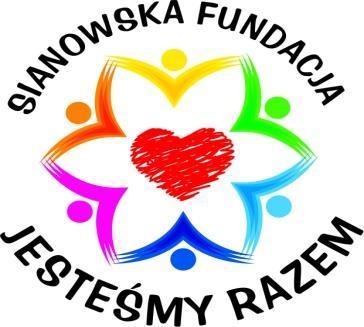 Podsumowanie działalności
2014-obecnie
Sianowska Fundacja„Jesteśmy Razem”
Fundacja „Jesteśmy Razem”w latach 2014 -2018 pozyskała911 660,29 zł
ŚRODKI POZYSKANE Z FUNDUSZ INICJATYW OBYWATELSKICH W LATACH 2014 -2018
WŁASNE INICJATYWY FUNDACJI: 
IMPREZY SPORTOWE, WYDARZENIA KULTURALNE, ZBIÓRKI PUBLICZNE W LATACH 2014-2019
CUDZE CHWALICIE SWEGO NIE ZNACIE: kolonia letnia dla 300 dzieci, 97 000 zł
PROGRAM SENIOR 60: wycieczki krajoznawcze 65 seniorów, 41 900 zł
AQUA EDUKACJA: nauka pływania dla 165 dzieci, 106 900 zł
TRAVEL SENIOR: wycieczki po kraju dla 95 seniorów, 137 395 zł
KLUB MŁODEGO PODRÓŻNIKA: kolonie letnie dla 65 dzieci, 113 000 zł
	ŁĄCZNA KWOTA ŚRODKÓW POZYSKANYCH Z FIO 
				496 195,00 ZŁ
2014 - 18 669, 50 zł
2015 – 37 131, 86 zł
2016 – 51 530, 01 zł
2017 – 81 062, 60 zł
2018 – 227 071, 32 zł

ŁĄCZNA KWOTA ŚRODKÓW POZYSKANYCH Z WŁASNYCH INICJATYW 
				415 465,29 zł
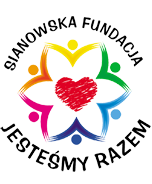 Fundacja „Jesteśmy Razem”w latach 2019 -2023 pozyskała316 296,83 zł
WŁASNE INICJATYWY FUNDACJI: 
IMPREZY SPORTOWE, WYDARZENIA KULTURALNE, ZBIÓRKI PUBLICZNE W LATACH 2019-2023
ŚRODKI POZYSKANE Z FUNDUSZ INICJATYW OBYWATELSKICH W 2023:
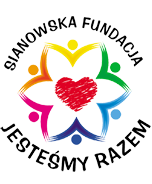 CUDZE CHWALICIE SWEGO NIE ZNACIE: kolonia letnia dla 225 dzieci w wieku 9-14 lat,  87 000 zł


ŁĄCZNA KWOTA ŚRODKÓW POZYSKANYCH Z FIO 
	87 000,00 zł
2019 – 	94 705,17 zł
2020 – 	27 219,66 zł
2021 – 	32 933,00 zł
2022 – 	74 439,00 zł

ŁĄCZNA KWOTA ŚRODKÓW POZYSKANYCH Z WŁASNYCH INICJATYW 
			229 296,83 zł
Podopieczni Fundacji: dzieci, dorośli, seniorzy z Gminy i Miasta Sianów
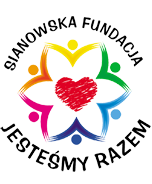 FUNDACJA ZOSTAŁA ZAŁOŻONA W 2013 ROKU PRZEZ MACIEJA LEWANDOWSKIEGO
JEST TO ORGANIZACJA NIEZALEŻNA, POZARZĄDOWA, DZIAŁAJĄCA WYŁĄCZNIE ZE ŚRODKÓW ZEBRANYCH OD SPONSORÓW I LUDZI OGROMNYCH SERC
FUNDACJA W LATACH 2014-2023 PODPISAŁA Z PODOPIECZNYMI
				136 UMÓW POMOCOWYCH
PODOPIECZNYM ZAPEWNIONO ZAKUP LEKÓW, ŚRODKÓW OPATRUNKOWYCH, REHABILITACJĘ, ZAKUP SPRZETU MEDYCZNEGO/ORTOPEDYCZNEGO,  FINANSOWANIE ZABIEGÓW, OPERACJI I TERAPII ORAZ PRZYSTOWANIA MIESZKAŃ DLA OSÓB NIEPEŁNOSPRAWNYCH
PRZEKAZANO 507 805,10 zł
ŻADEN WNIOSEK Z PROŚBĄ O POMOC NIGDY NIE ZOSTAŁ ODRZUCONY
FUNDACJA DZIAŁA NA ZASADZIE 100% WOLONTARIATU
KAŻDA WPŁATA PRZEZNACZANA JEST NA POTRZEBY NASZYCH PODOPIECZNYCH
VIII Charytatywny Bal AndrzejkowyZBIERAMY DLA PODOPIECZNYCH FUNDACJIDom Gościnny RUTIKAL, 25 LISTOPADA 2023
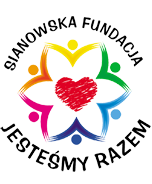 Antoś 4 miesiące – rehabilitacja
Adaś 6 lat - specjalistyczne przedszkole integracyjne, logopeda, operacja
Helenka 7 lat – rehabilitacja
Staś 7 lat - rehabilitacja
Ewelina 38 lat - operacja oraz opieka pooperacyjna
Marzena 51 lat – finansowanie leczenia
Jolanta 59 lat – rehabilitacja
Janusz  60 lat – stabilizator 
Edward 66 lat - rehabilitacja
Jakub 79 lat - rehabilitacja
DOŻYNKI POWIATOWE w SIANOWIE16 września 2023
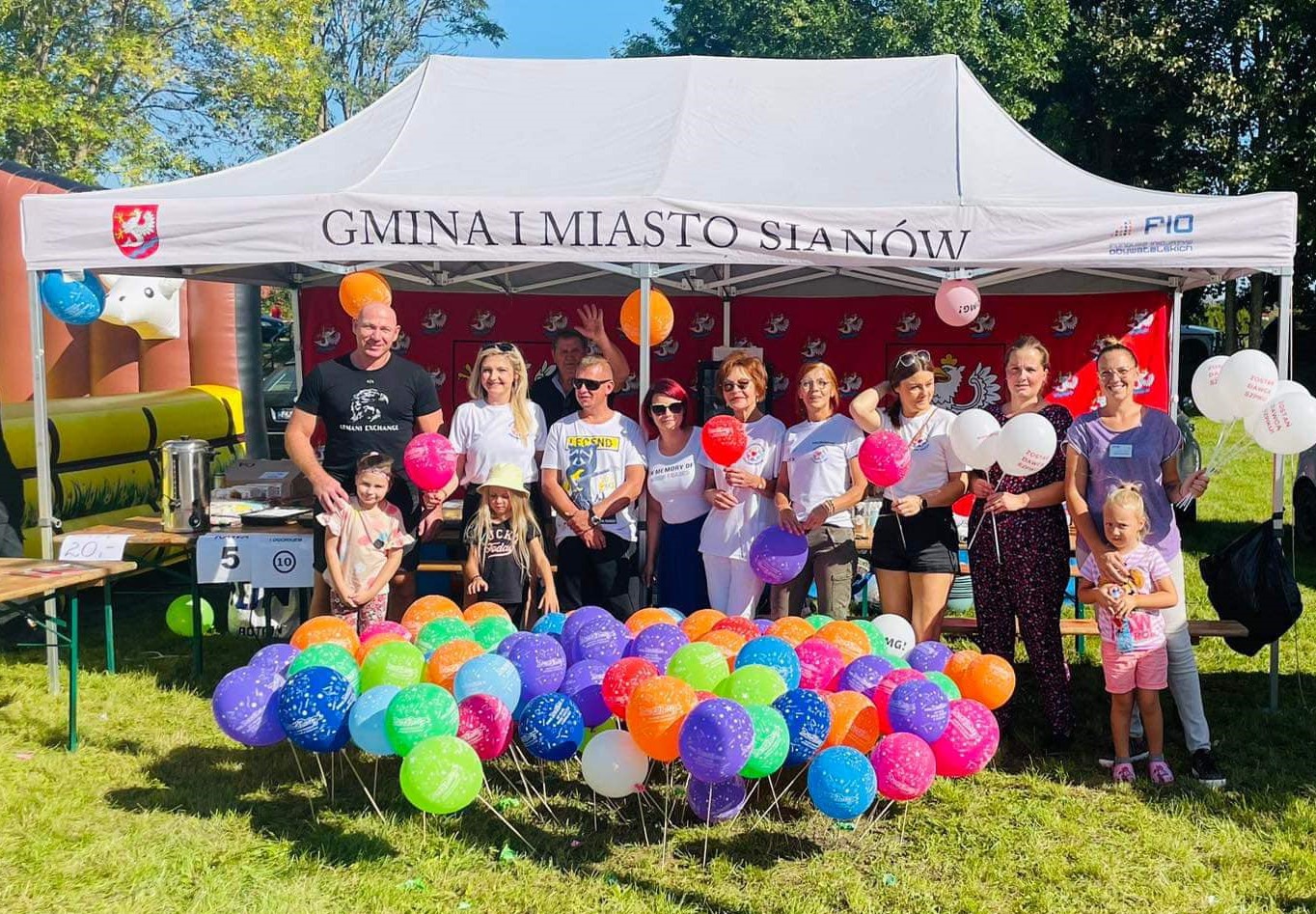 Cel: zbiórka funduszy dla podopiecznych fundacji, nagłośnienie akcji rejestracji w bazie dawców szpiku Fundacji DKMS
Akcja: sprzedaż lokalnych wyrobów i usług
Zebrano: 5330,34 zł
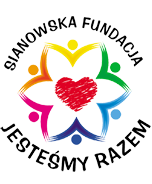 Przez Zatokę do Celu-pomoc dla Antosia
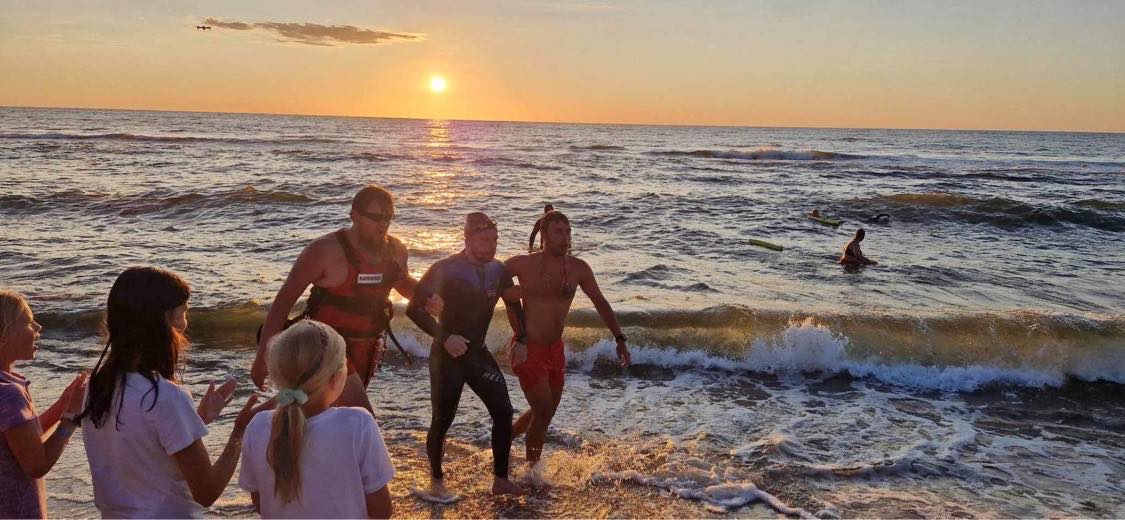 4 sierpnia 2023 roku Rafał Grzelak przepłynął wpław Zatokę Pomorską pokonując dystans 40,43 km w ciągu 13 godzin i 20 minut. Zrobił to by nagłośnić zbiórkę pieniędzy dla malutkiego 2 miesięcznego Antosia cierpiącego na wodogłowie i wodonercze
W tym celu została założona zbiórka pieniędzy na portalu zrzutka.pl oraz uruchomiono licytacje na FB
Zebrano: 26 958,31 zł
Cel: rehabilitacja Antosia, wspomaganie rozwoju
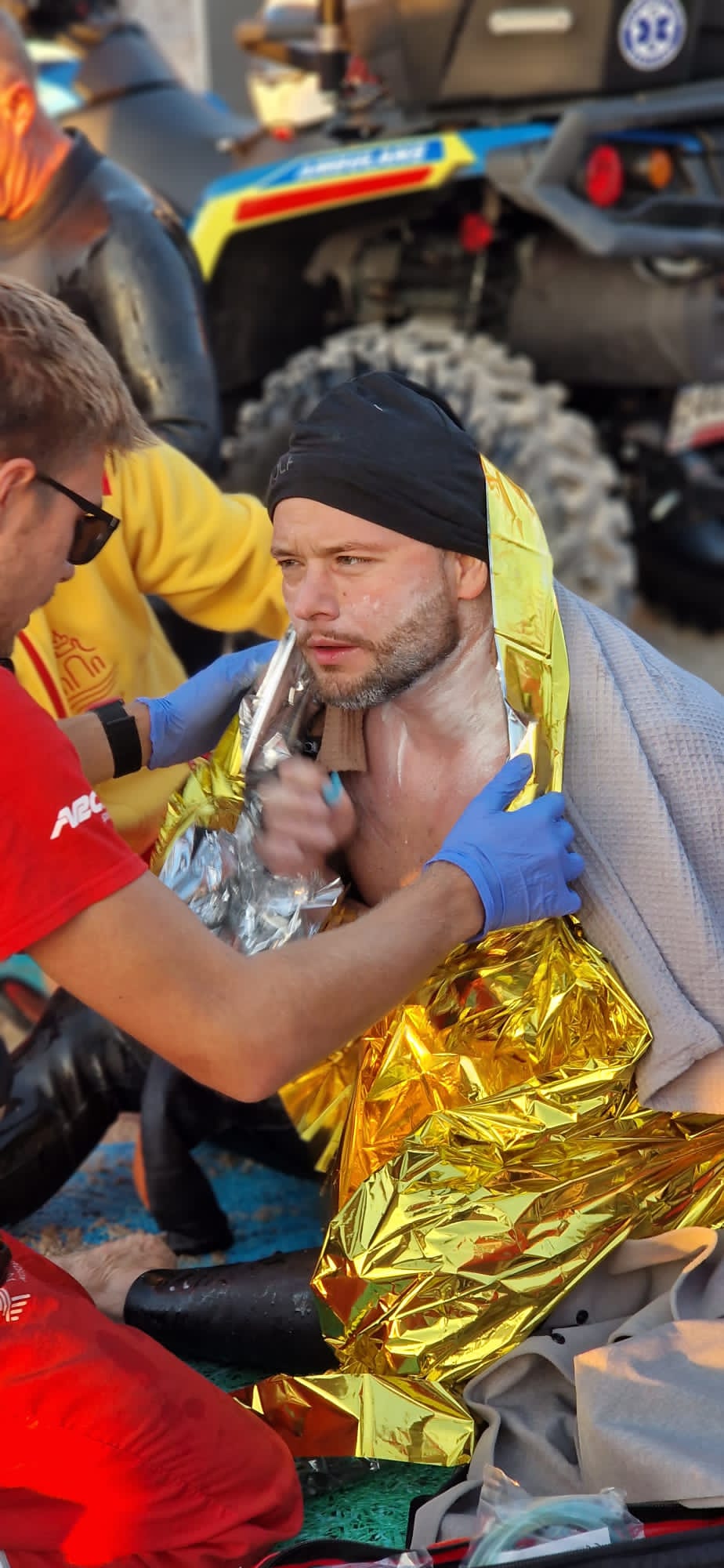 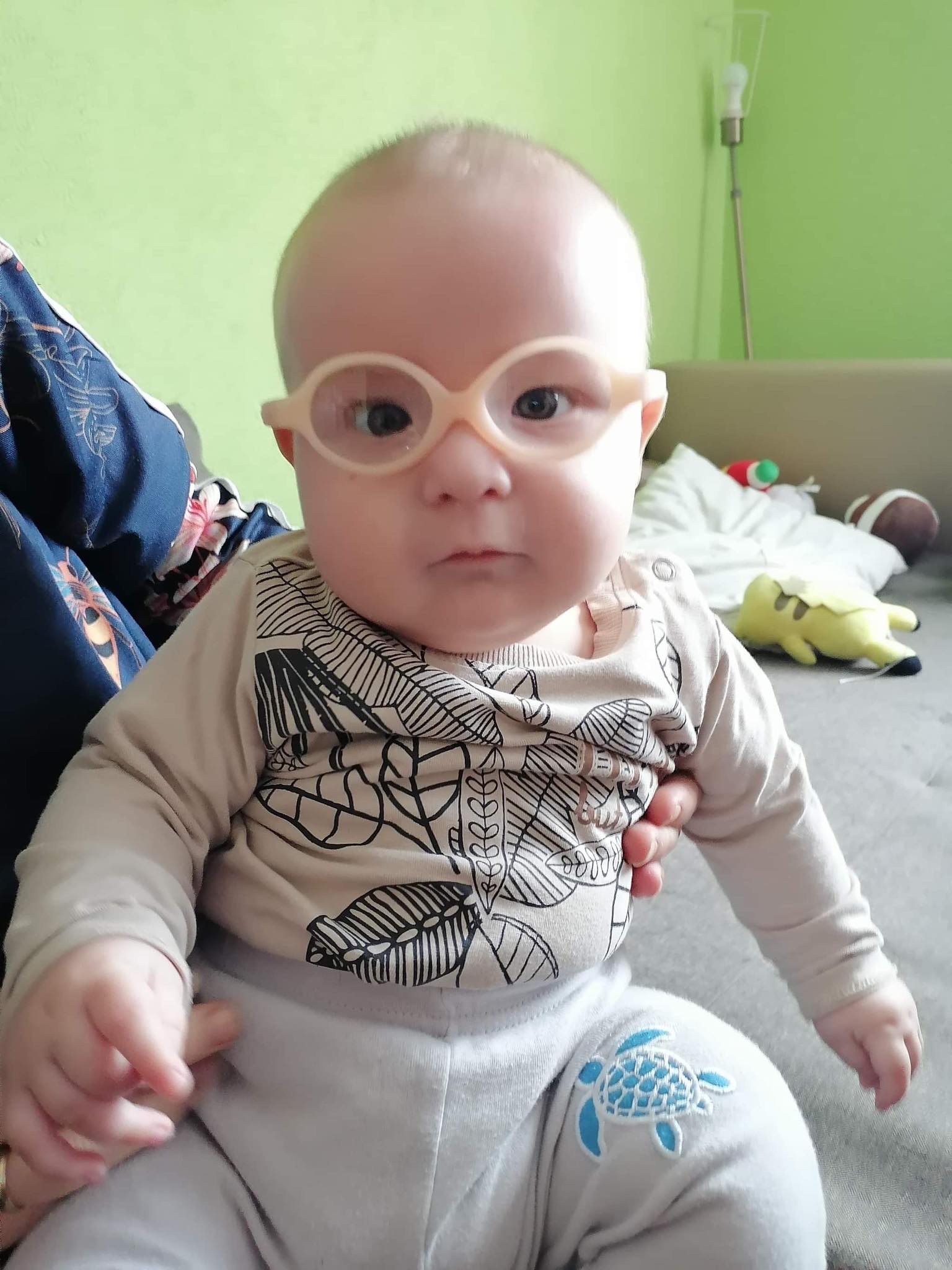 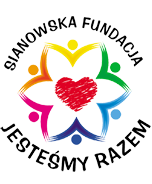 35.Dni Ziemi SianowskiejZBIÓRKA DLA HELENKI I STASIA16-17 czerwca 2023
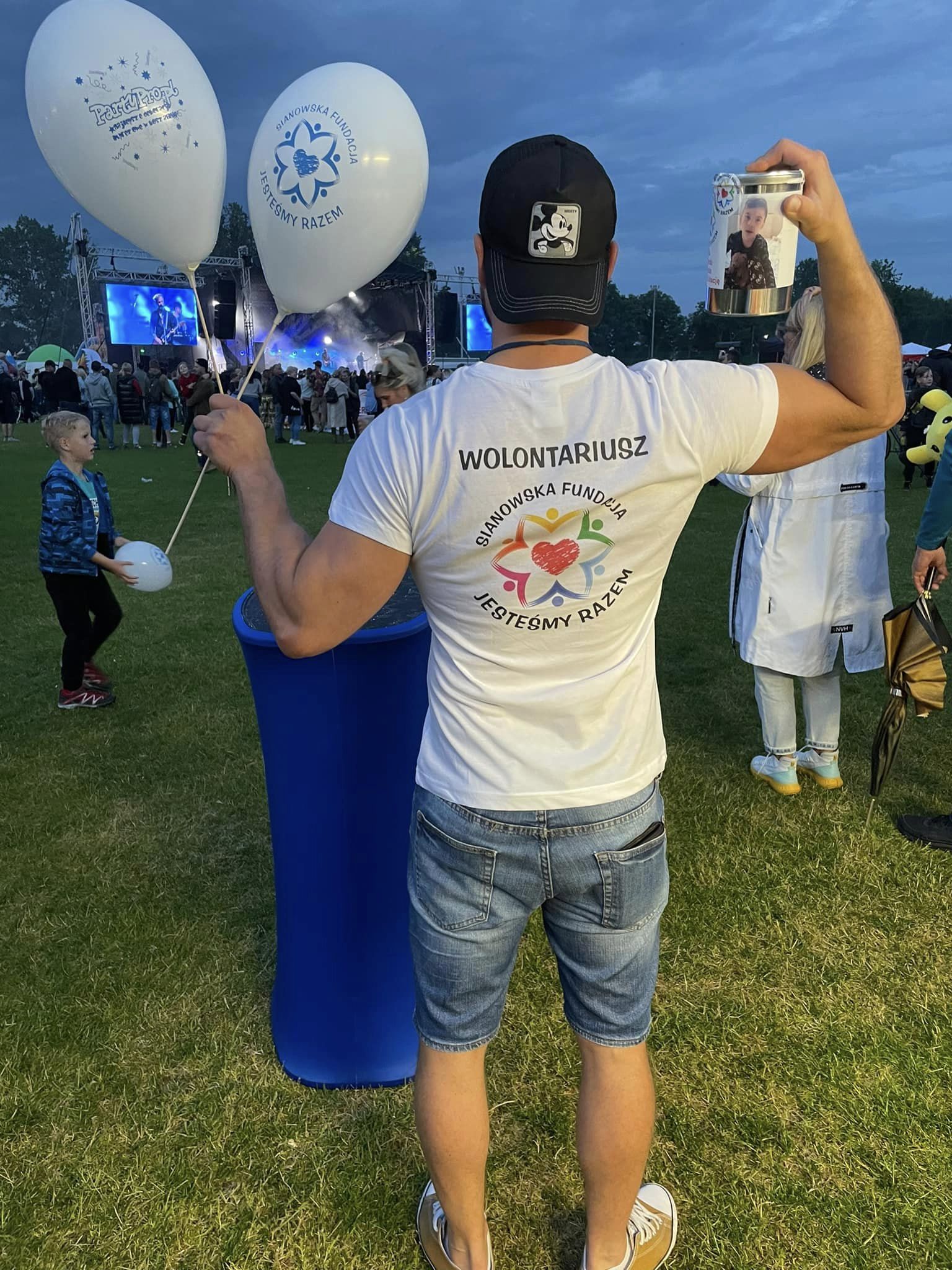 Cel: Helenka 7 lat, wrodzona, obustronna 	głuchota, po wszczepieniu 	implantu 	ślimakowego, wymaga stałej 	rehabilitacji i ćwiczeń
		Staś 7 lat, dziecięce porażenie 	mózgowe, epilepsja, retinopatia, 	spastyczny niedowład 4 kończynowy, 	wymaga kosztownej rehabilitacji i 	specjalistycznej terapii
Zebrano: 28 299,05 zł
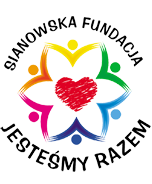 „Cudze chwalicie swego nie znacie” Rządowy Program Fundusz Inicjatyw Obywatelskich 2022/2023
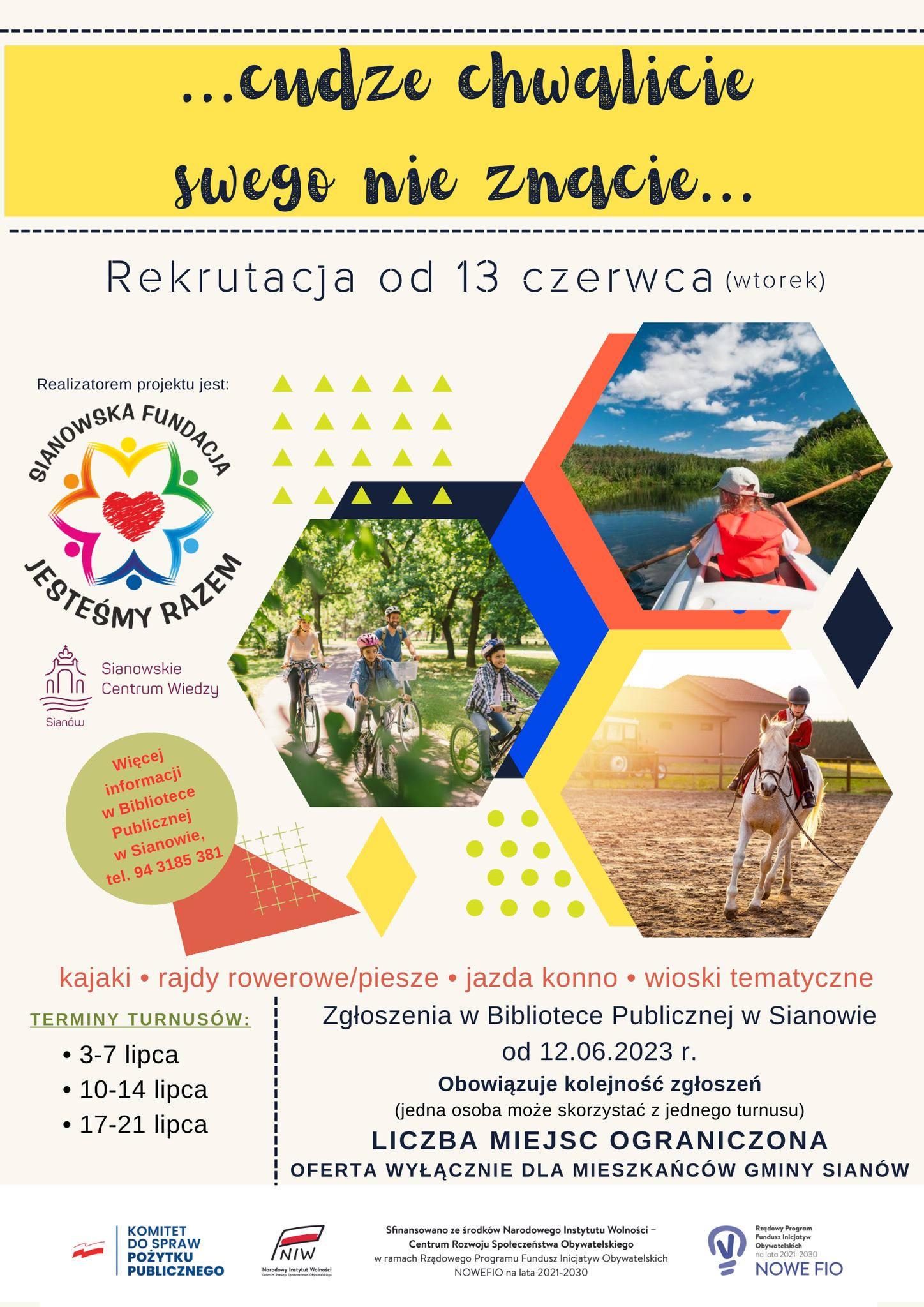 Cel: promocja krajoznawstwa i walorów turystycznych Pomorza Środkowego, w tym Gminy Sianów poprzez organizację aktywnego letniego wypoczynku dla 225 dzieci i młodzieży w wieku 9-14 lat, przy jednoczesnym zwiększeniu udziału różnych grup społecznych w działania społeczne
Kwota dotacji: 87 000 zł
Realizatorem projektu była Sianowska Fundacja Jesteśmy Razem a udział w nim był bezpłatny
Projekt był współfinansowany ze środków Narodowy Instytut Wolności - Centrum Rozwoju Społeczeństwa Obywatelskiego w ramach #RządowegoProgramuFunduszInicjatywObywatelskichNOWEFIOnalata20222030 Komitet do Spraw Pożytku Publicznego
WOLONTARIUSZ ROKU 2022Joanna Horajska
Kolejna statuetka Wolontariusza Roku w naszej Fundacji trafia do Joanny Horajskiej
Nagrodę dedykujemy naszym sponsorom, partnerom, przyjaciołom i każdej jednej osobie, która w ciągu 9 lat trwania fundacji wsparła nas w każdy możliwy sposób byśmy mogli nadal pomagać naszym podopiecznym. 
Dziękujemy z całego serca!
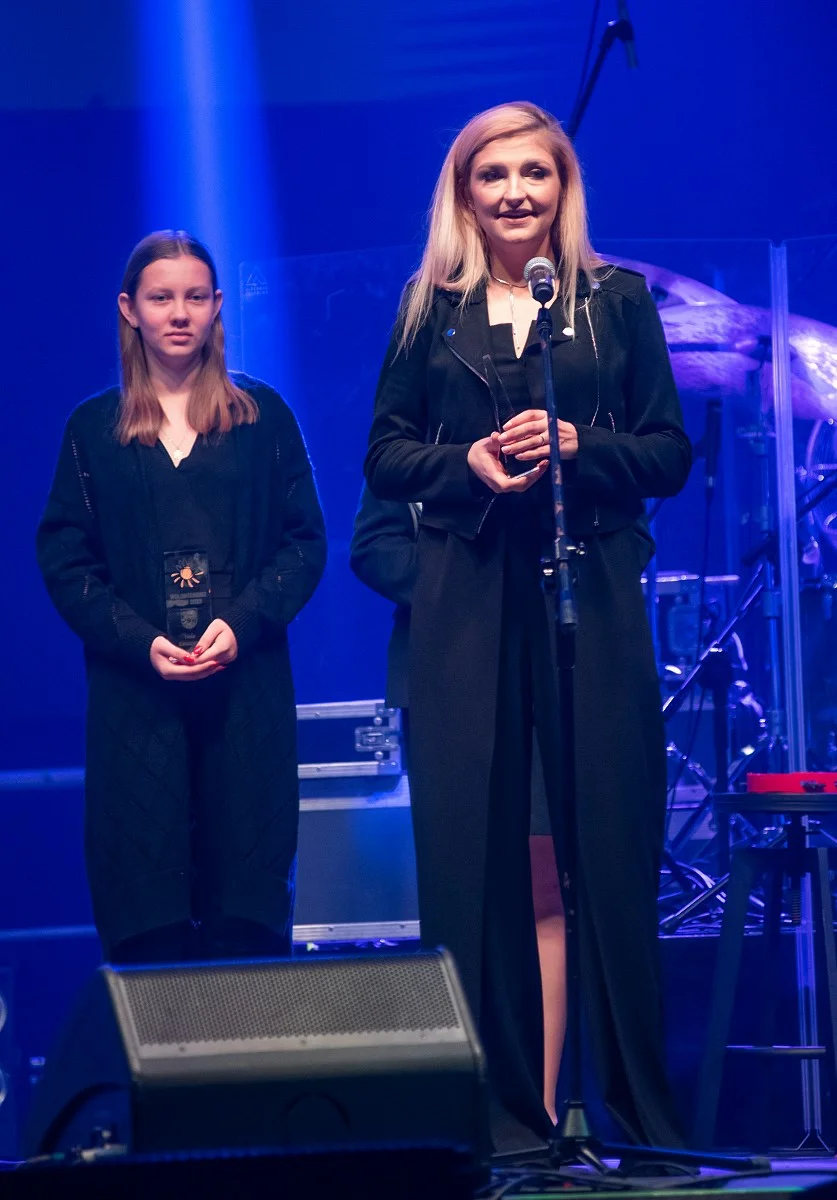 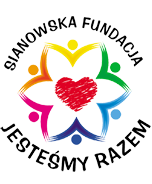 VII Charytatywny Bal AndrzejkowyDom Gościnny Rutikal, Sianów19 listopada 2022
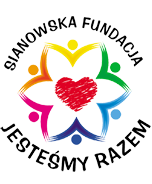 Cel: zbiórka pieniędzy na nierefundowaną operację zaawansowanej postaci endometriozy dla Eweliny (37l) oraz wsparcie terapii onkologicznej dla Wojtka (37l) 
Akcja: całkowity dochód z balu, licytacji, loterii fantowej oraz licytacji przedmiotów na Facebooku na operację i leczenie Eweliny i Wojtka
Zebrano: 54 490,21 zł
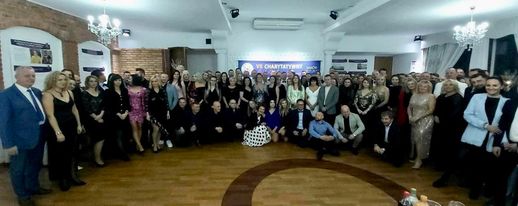 VII Charytatywny Bal AndrzejkowyZBIERAMY DLA EWELINY I WOJTKADom Gościnny RUTIKAL, 19 LISTOPADA 2022
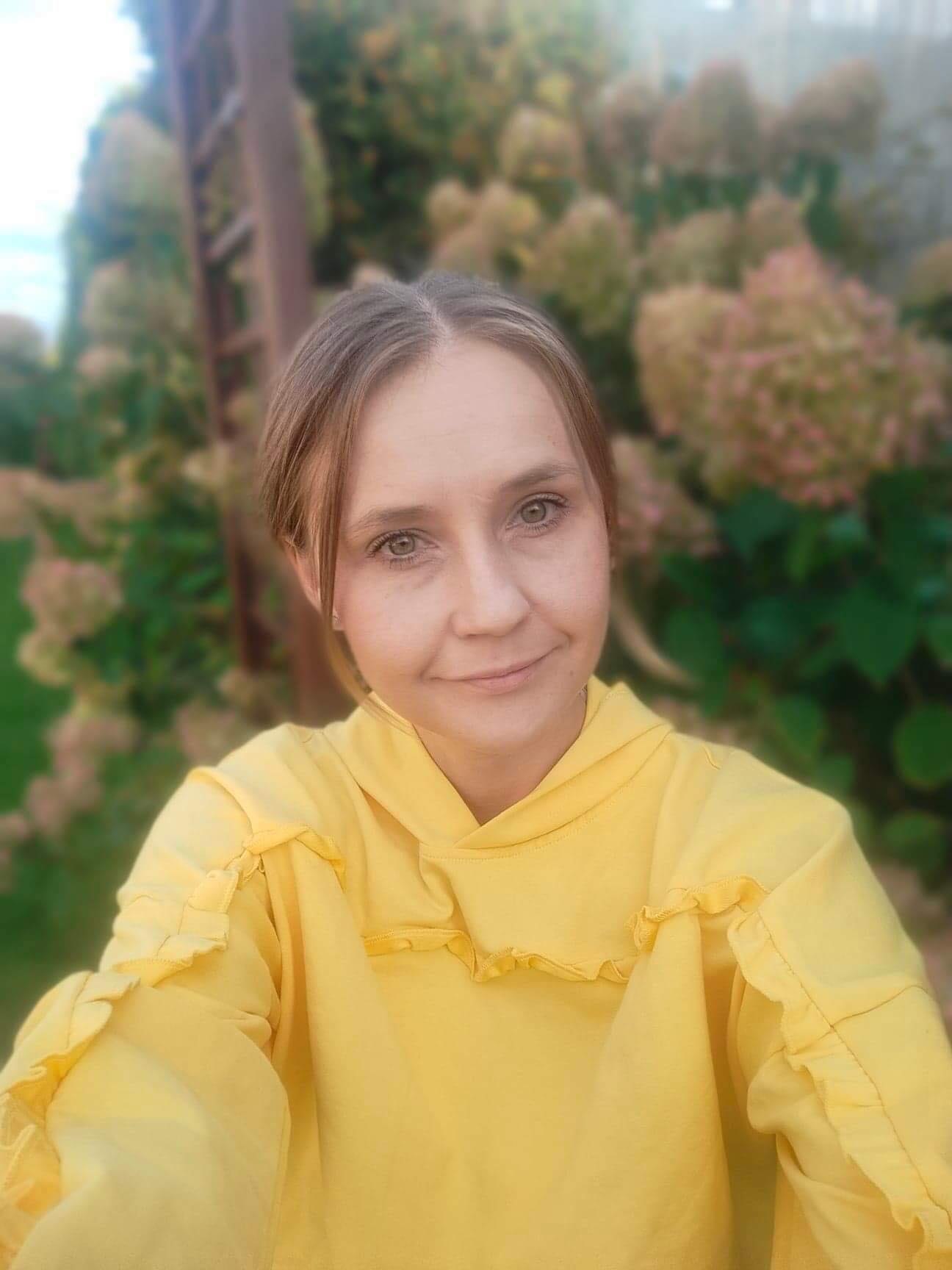 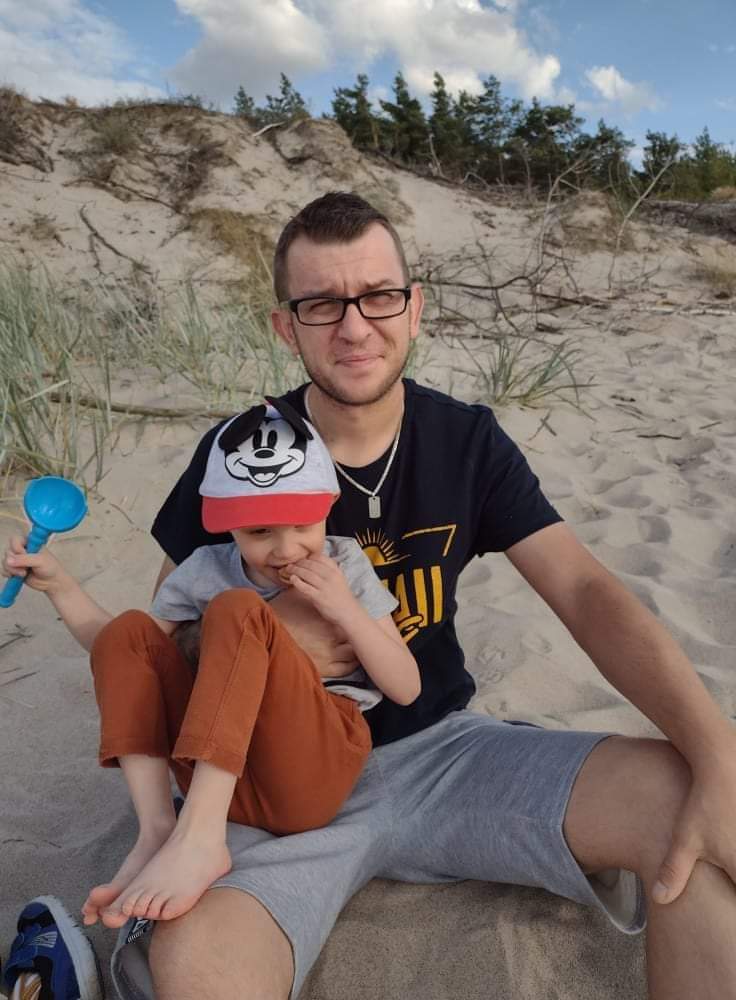 Ewelina, 37 lat, zaawansowana postać endometriozy, zbiórka by wesprzeć nierefundowaną operacje usunięcia ognisk choroby, której koszt to 95 tys zł
Wojtek, 37 lat, nawrót białaczki limfoblastycznej, obecnie przygotowywany do drugiego przeszczepu szpiku, zbiórka by wesprzeć leczenie, dojazdy do szpitali, kontrole i pobyty w ośrodkach medycznych
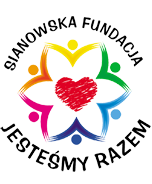 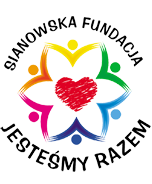 POMOC DLA UCHODŹCÓW Z UKRAINYluty-lipiec 2022
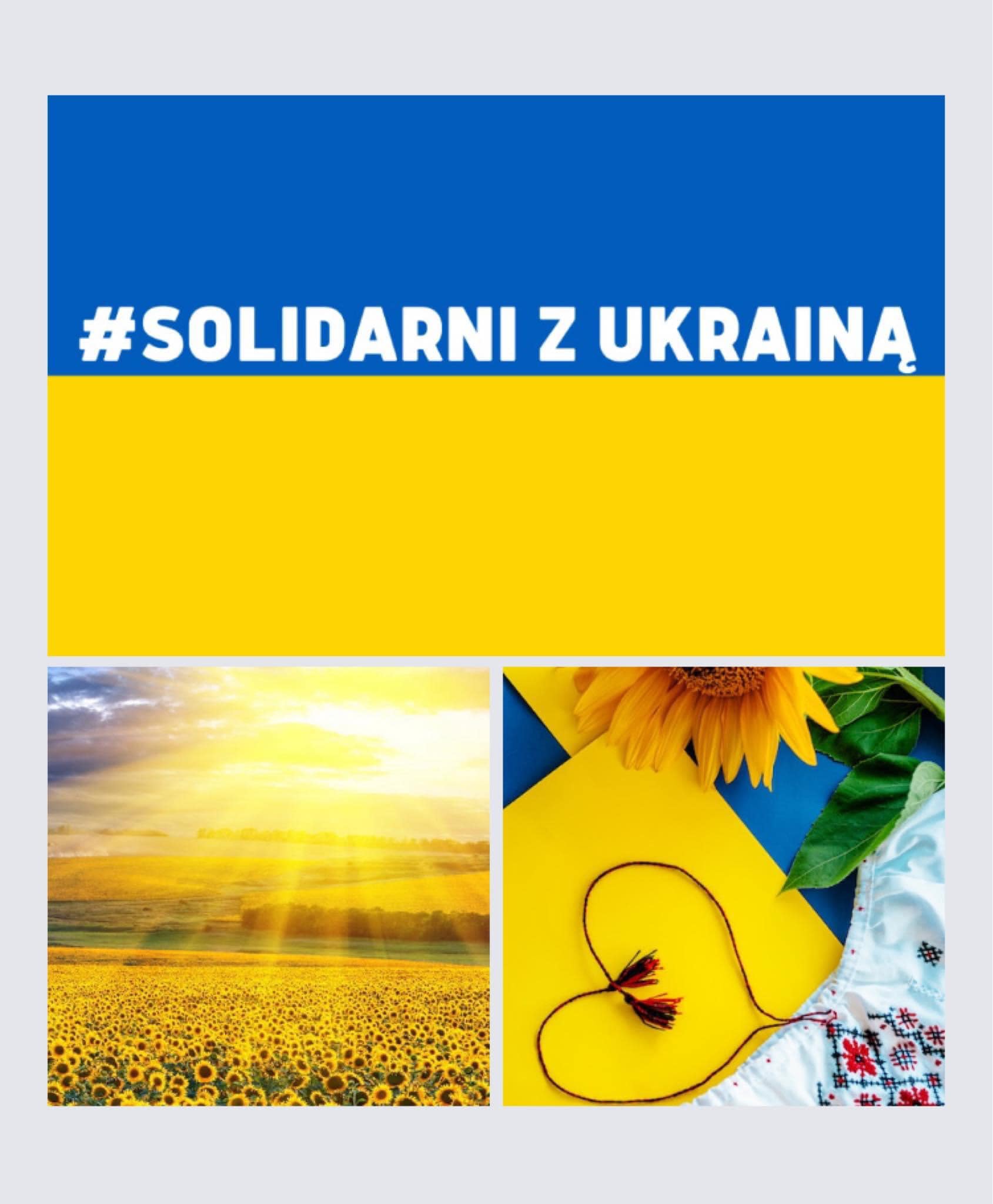 Przez 5 miesięcy prowadziliśmy zintensyfikowane działania pomocowe skierowane do uchodźców z Ukrainy znajdujących się na terenie Gminy i Miasta Sianów
Zbiórka żywności, artykułów higienicznych, środków medycznych, odzieży, butów, artykułów szkolnych, zabawek prowadzona w kilkunastu punktach na terenie Gminy i Miasta Sianów a także od przyjaciół z Anglii i Danii 
Wspólnymi siłami wyposażyliśmy świetlicę w regały i kosze na odzież by móc segregować otrzymane dary i efektowniej rozdzielać je według potrzeb
Do naszej misji włączyło się wielu darczyńców, którzy często wielokrotnie uzupełniali półki w stworzonym do tej akcji magazynie
Wsparliśmy transport artykułów medycznych oraz leków do Lwowa i Berezna na Ukrainę
Dzięki pomocy wolontariuszy oraz cudownych ludzi z Wędzarni Sian-Ryb, którzy bezinteresownie spędzali godziny pracy przy segregowaniu i dzieleniu darów byliśmy w stanie udzielić maksymalnego wsparcia dla każdej rodziny
Podziękowania dla pracowników Miejsko-Gminnego Ośrodka Pomocy Społecznej w Sianowie, Pana Burmistrza Gminy i Miasta Sianów Macieja Berlickiego, Pani Dyrektor Centrum Kultury i Biblioteki Publicznej Gminy i Miasta Sianów Aleksandry Kowalczyk oraz firmie Arka Sp.z o. o. sp.k.
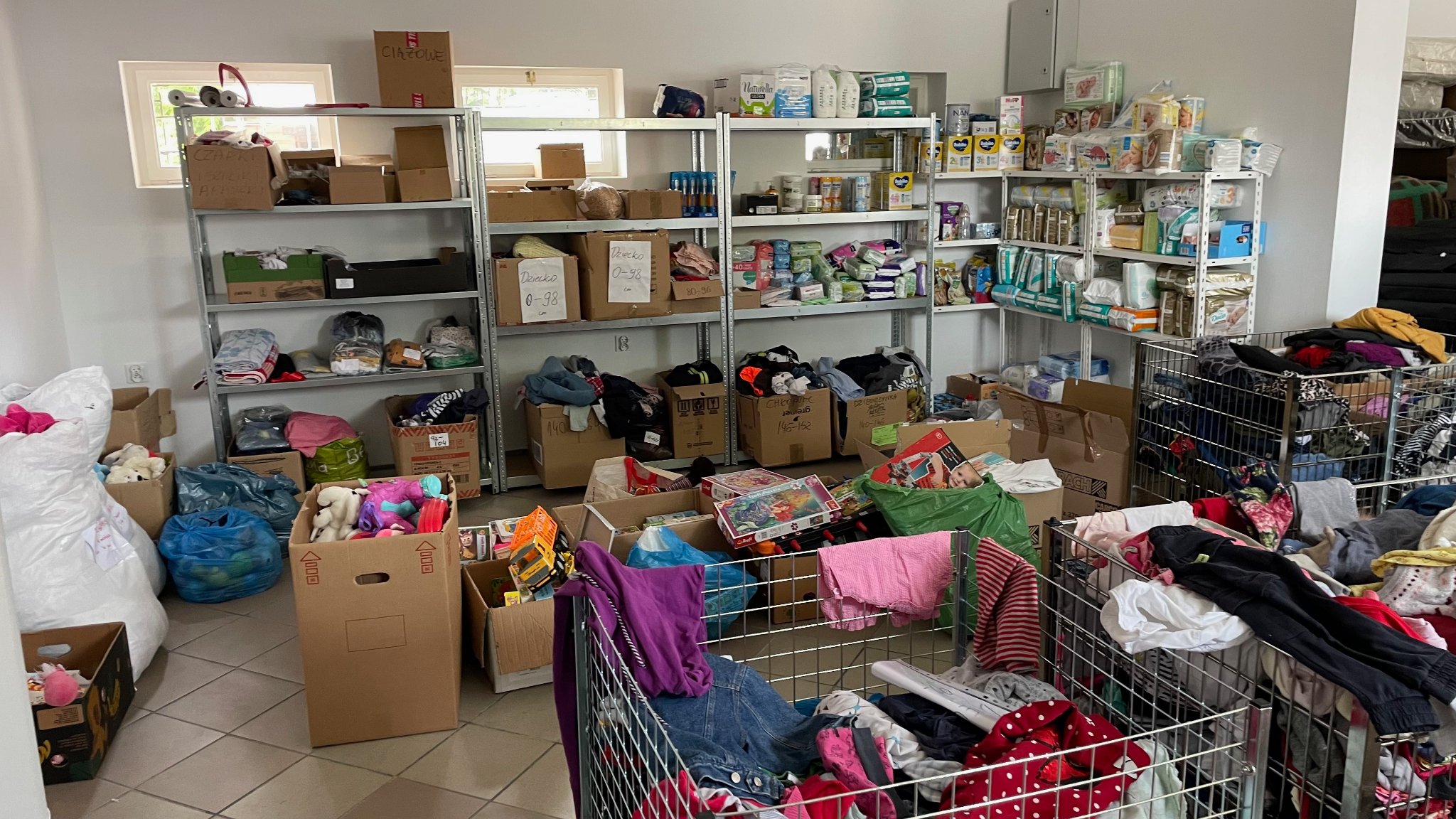 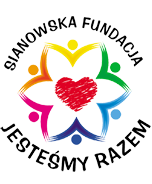 POMOC POGORZELCOM Z SIANOWA„W zimnym grudniu gorące serca”
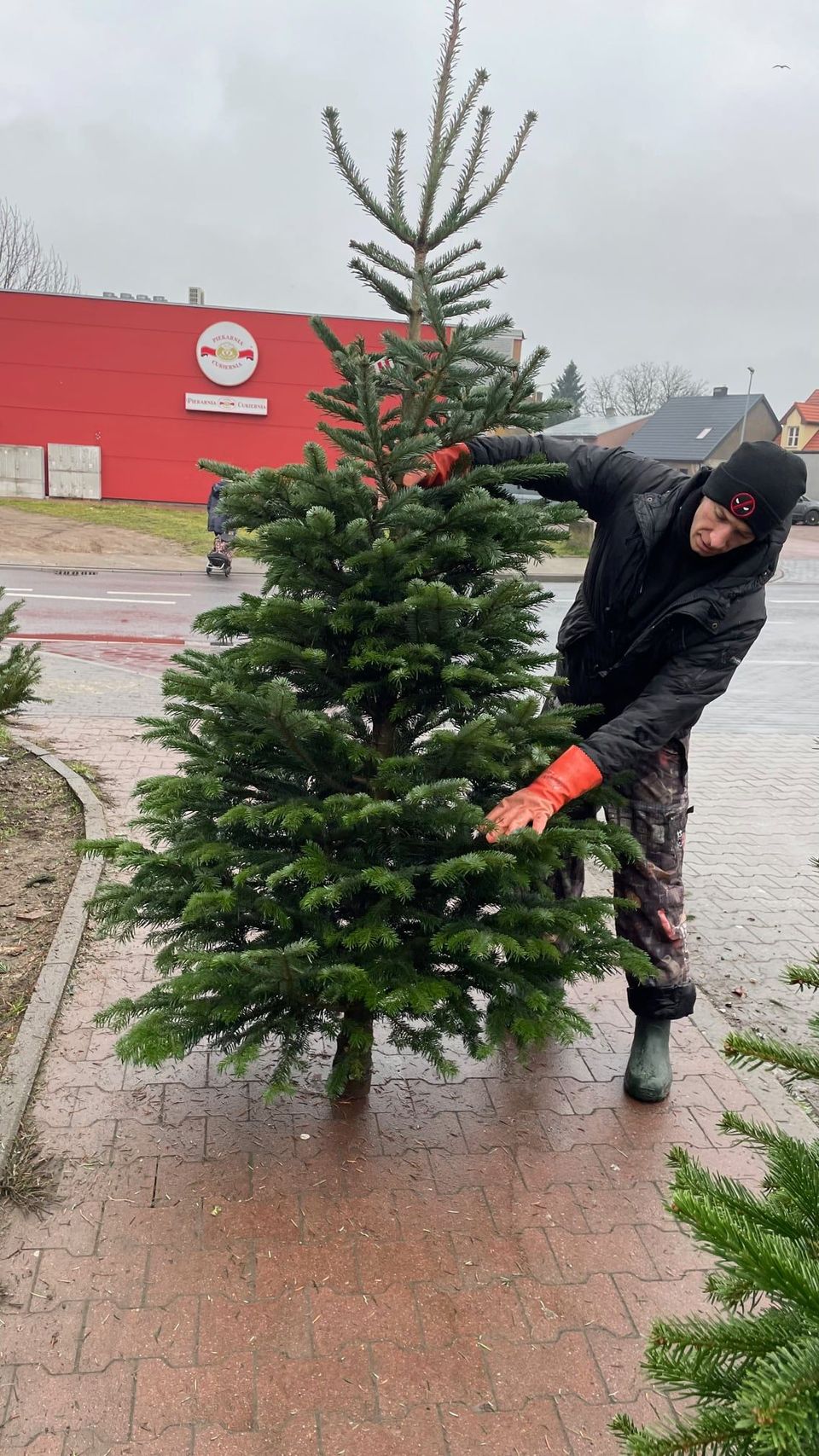 12 grudnia 2021 żywioł zniszczył całe wyposażenie mieszkania i rzeczy osobiste 4 – osobowej rodziny. W porozumieniu z zarządem Sianowskiej Fundacji Jesteśmy Razem, Miejsko-Gminnym Ośrodkiem Pomocy Społecznej w Sianowie oraz z Panem Burmistrzem Maciejem Berlickim została ogłoszona zbiórka najpotrzebniejszych artykułów oraz organizacja nowego miejsca zamieszkania.
Święta Bożego Narodzenia rodzina pogorzelców spędziła w nowym, świeżo wyremontowanym mieszkaniu, które zostało umeblowane i wyposażone dzięki ludziom o ogromnych sercach.
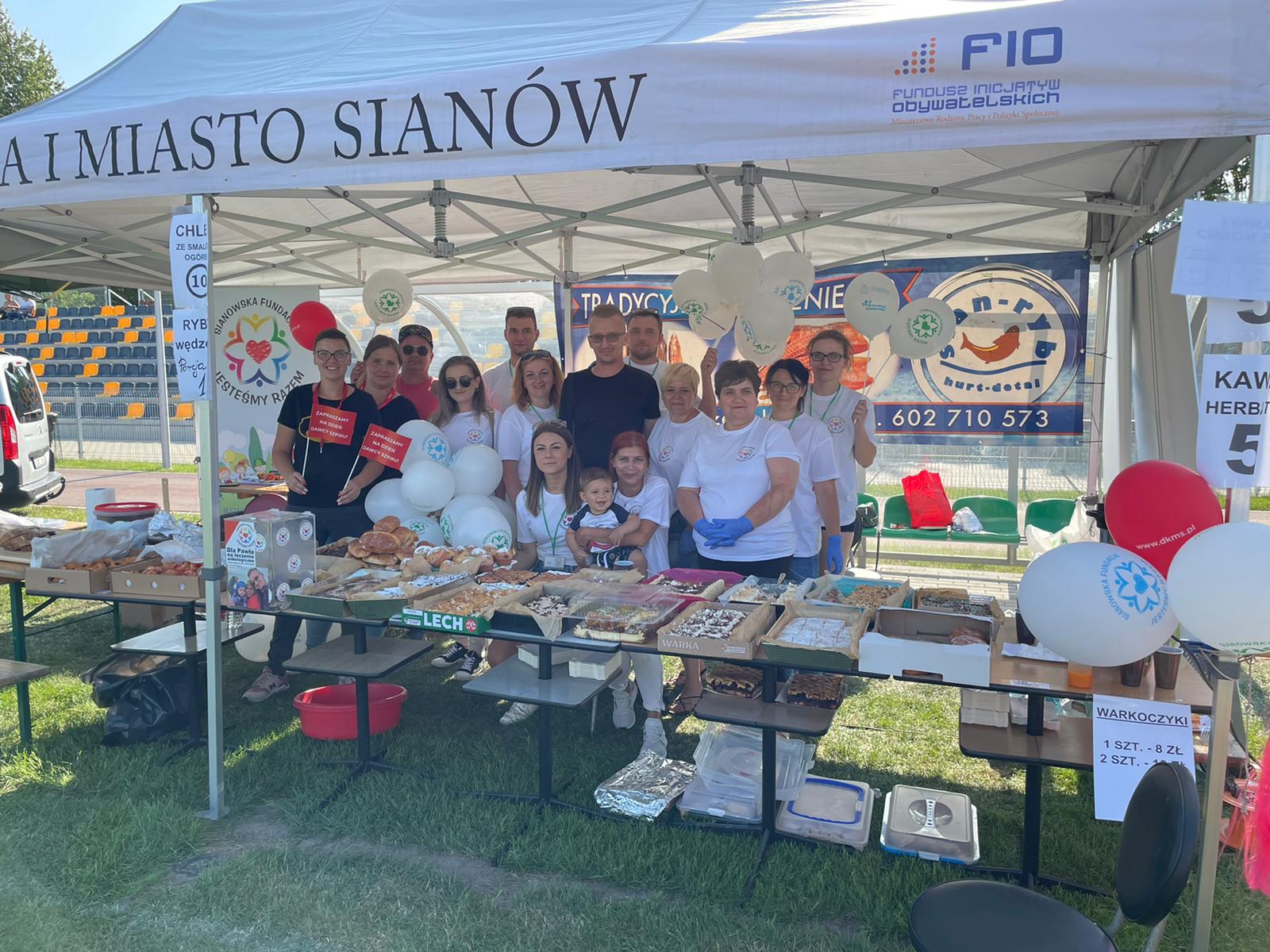 33.Dni Ziemi Sianowskiej	RAZEM DLA PAWŁA			23-24 lipca 2021
Cel: Paweł, 41-lat, rozsiany czerniak z przerzutami, immunoterapia
Akcja: zbiórka publiczna do puszek, sprzedaż regionalnych wyrobów
Przekazano: 18 973,03 zł
11 maja 2022 Paweł niestety przegrał heroiczną walkę z chorobą. Od momentu postawienia prawidłowej diagnozy w czerwcu 2021 i znalezienia referencyjnego ośrodka leczenia czerniaków, wywalczyliśmy dla Pawła rok życia. Zdążył uporządkować swoje prywatne sprawy, istotne dla jego żony i dzieci.
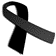 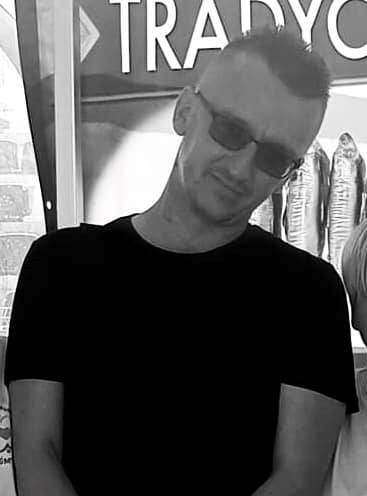 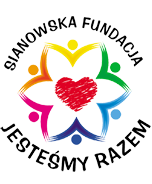 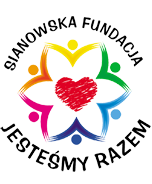 Walczymy dla Adasia i jego taty Wojtka41.Mistrzostwa Polski Seniorów w Badmintonie8 sierpnia 2020
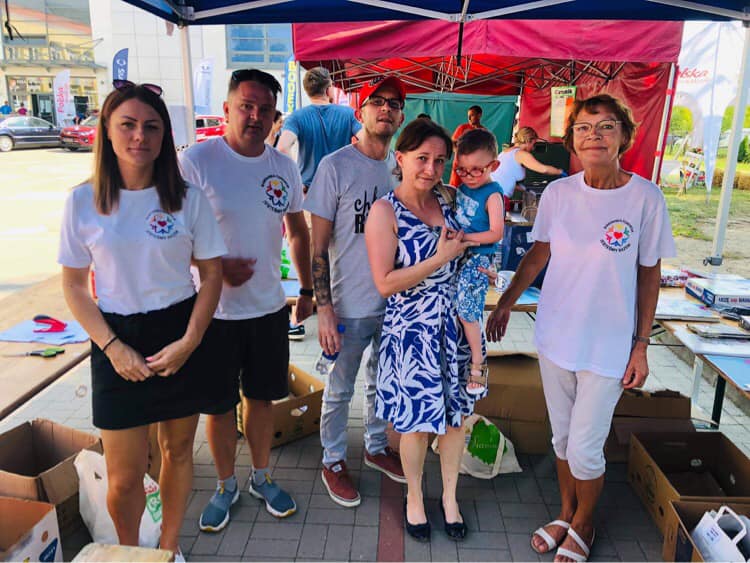 Cel: operacja wrodzonej zaćmy obuocznej u 3-letniego Adasia, wsparcie leczenia onkologicznego taty Wojtka
Akcja: zbiórka publiczna, loteria fantowa, sprzedaż ciast, grillowanych kiełbasek, grochówki, regionalnych wyrobów, pokaz Klubu Motocyklowego Chopper z Koszalina
Zebrano: 10 287,66 zł
Przeprowadzono operacje zaćmy u Adasia według planu, Wojtek szczęśliwie doczekał przeszczepu szpiku i uzyskał remisję białaczki 
Adaś i Wojtek pozostają pod opieką Fundacji
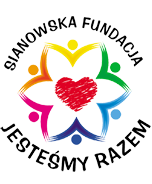 URATUJ ŻYCIE, ODDAJ KREWZbiórka krwi dla WojtkaPlac pod kinem Zorza,Sianów19 lipca 2020
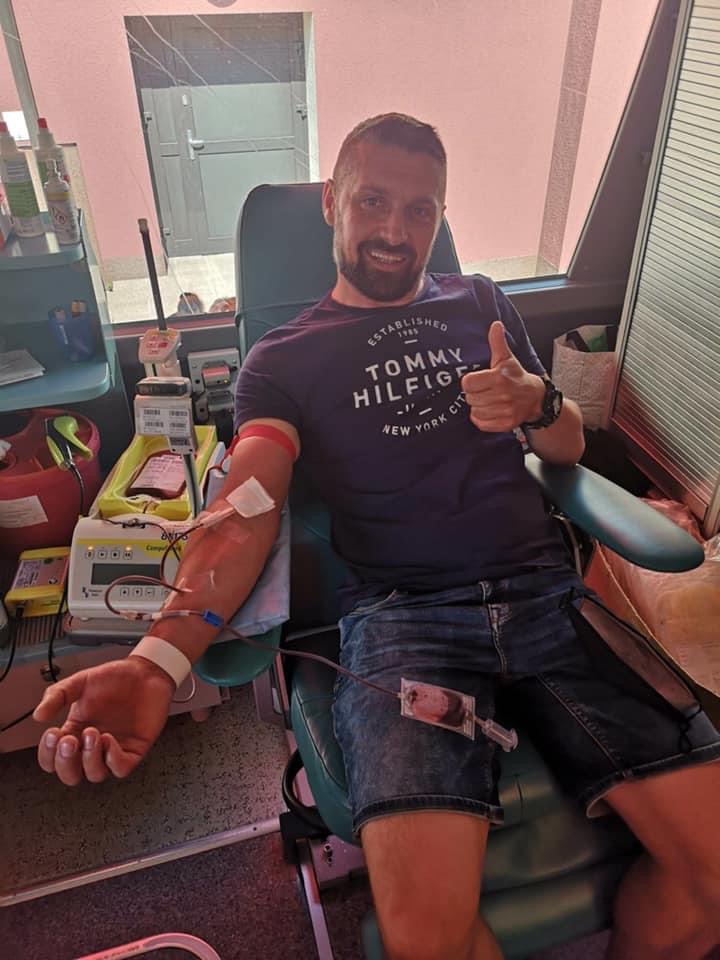 Zbiórka krwi z przeznaczeniem dla 35-letniego Wojtka chorującego na białaczkę limfoblastyczną, przygotowywanego do przeszczepu szpiku
Krwiobus zorganizowany dzięki współpracy Gminy Sianów i Centrum Kultury i Biblioteki Publicznej w Sianowie
Wojtek pomyślnie przeszedł przeszczep szpiku
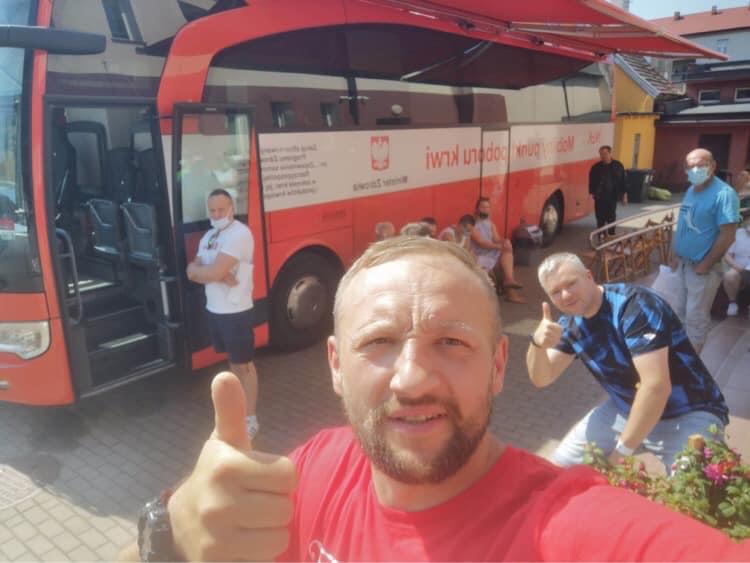 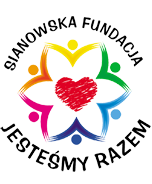 Charytatywny Halowy Turniej Piłki Nożnej GRAMY DLA KAMILA1 lutego 2020
Cel: 11-letni Kamil chorujący na mukowiscydozę
Akcja: turniej piłki nożnej, sprzedaż domowych i regionalnych wyrobów, kiermasz płyt CD i książek
Przekazano: 11 510 zł
U Kamila stwierdzono dodatkowo marskość wątroby, powiększenie śledziony, refluks żołądkowo-przełykowy, nadciśnienie wrotne, żylaki przełyku. Obecnie będzie przygotowywany do przeszczepu wątroby.
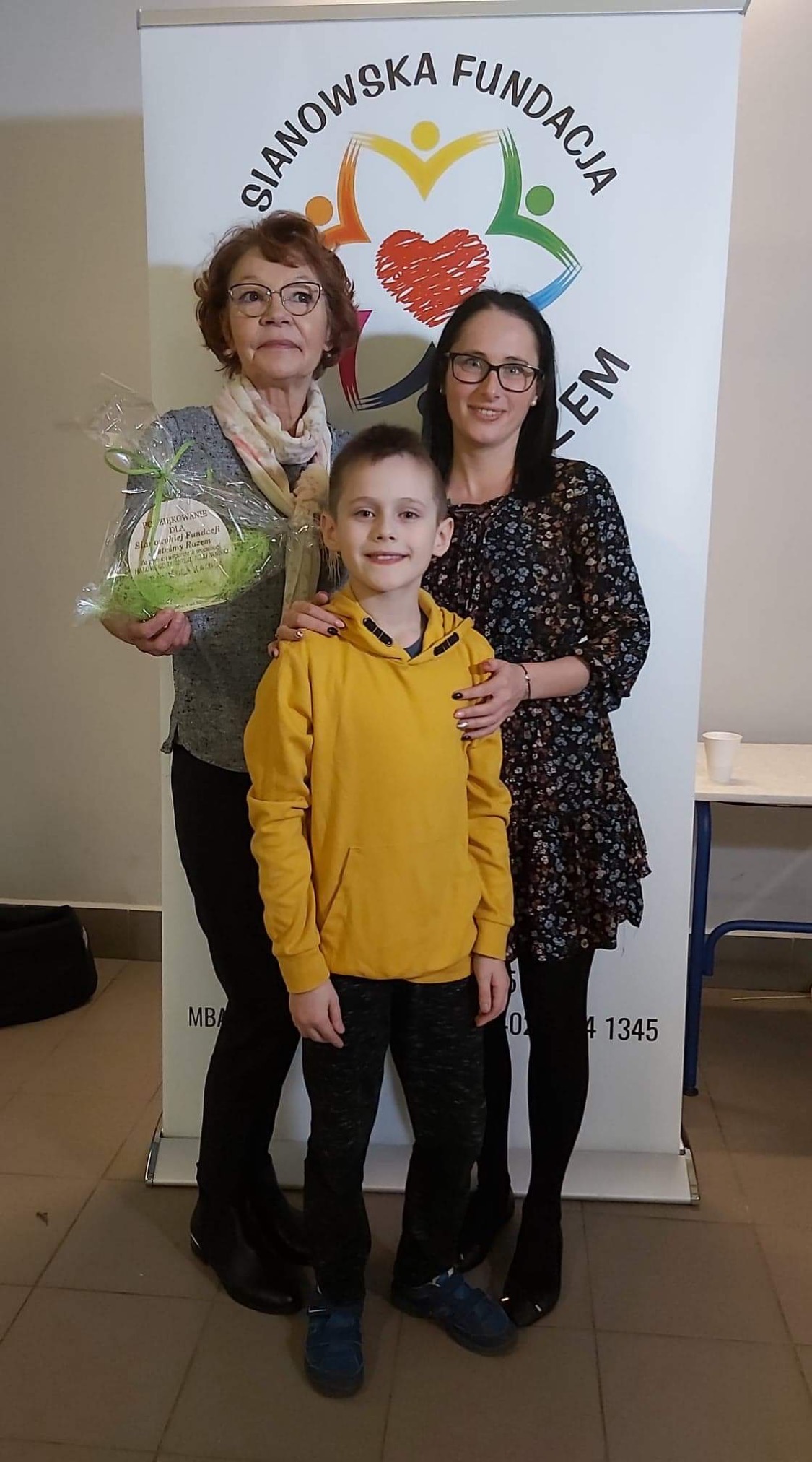 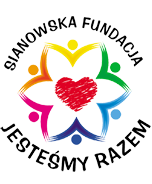 VI Charytatywny Bal AndrzejkowyCentrum 1 Fala Łazy 29 listopada 2019
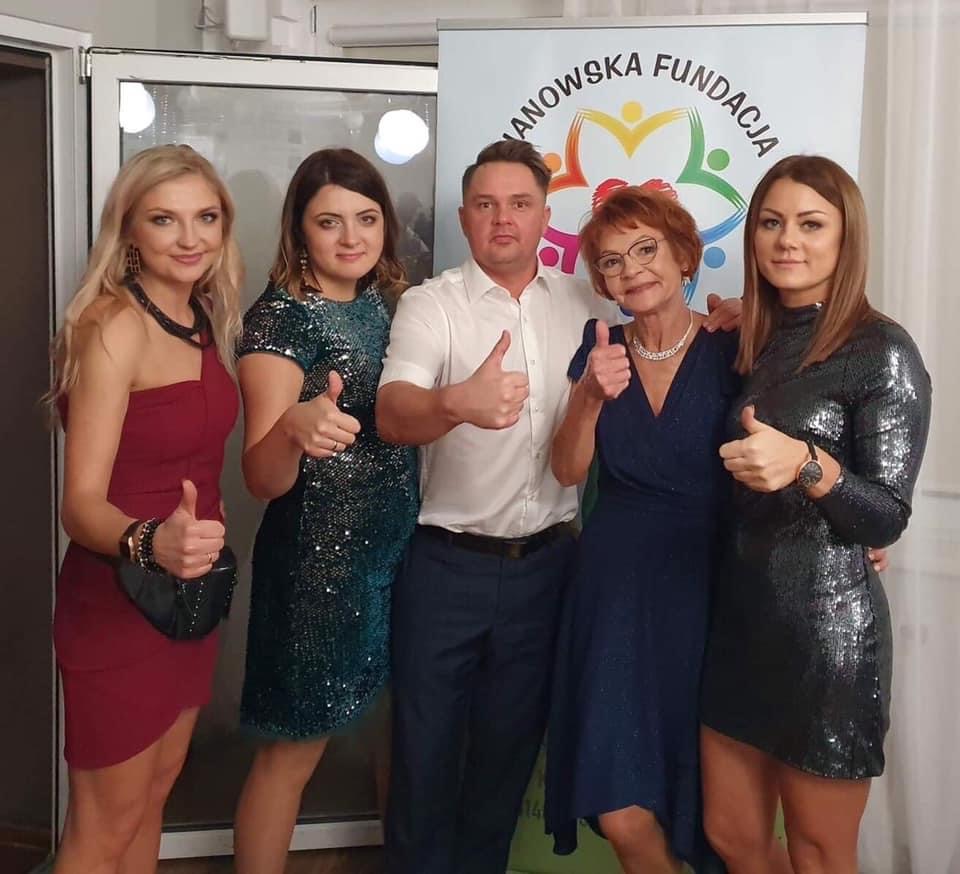 Cel: podopieczni Fundacji 
	Helenka, lat 3, głęboki obustronny niedosłuch zmysłowo-nerwowy
	Kamil, lat 11 mukowiscydoza
	Marianna, lat 12 autoimmunologiczne zapalenie wątroby
	Dariusz lat 50, udar niedokrwienny mózgu
	Grażyna lat 54, stwardnienie rozsiane
	Jolanta lat 55, stwardnienie rozsiane
	Andrzej lat 55, porażenie czterokończynowe
	Janina lat 81, udar niedokrwienny mózguJ
	Jadwiga lat 90, udar niedokrwienny mózgu
Akcja: całkowity dochód z balu, licytacji, loterii fantowej oraz licytacji przedmiotów na Facebooku na leczenie i rehabilitacje podopiecznych Fundacji
Zebrano: 37 817,55 zł
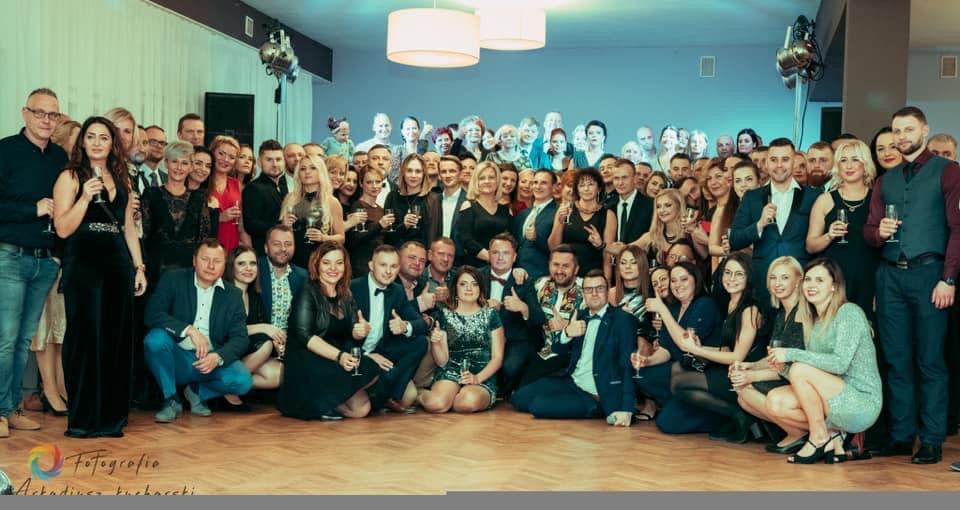 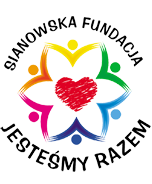 Mieszkanie dla SebastianaSianów, 2019
Cel: Sebastian, lat 42, wrodzona niepełnosprawność w stopniu znacznym- brak wykształconych kończyn górnych, rozszczep kręgosłupa i niedorozwój kończyn dolnych
Akcja: pomoc w usamodzielnianiu i przygotowaniu mieszkania dla osoby niepełnosprawnej
Zapewniono: osobisty asystent, wykonanie niezbędnych prac adaptacyjnych i przystosowawczych ze środków pozyskanych w ramach racjonalnych ulepszeń z projektu „Równość szans w Gminie Sianów” oraz ze środków PFRON i wkładu indywidualnych osób, które włączyły się do remontu i wyposażyły mieszkanie
Obecnie: Sebastian szczęśliwy posiadacz własnego mieszkania zaadaptowanego do jego potrzeb
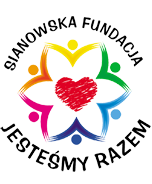 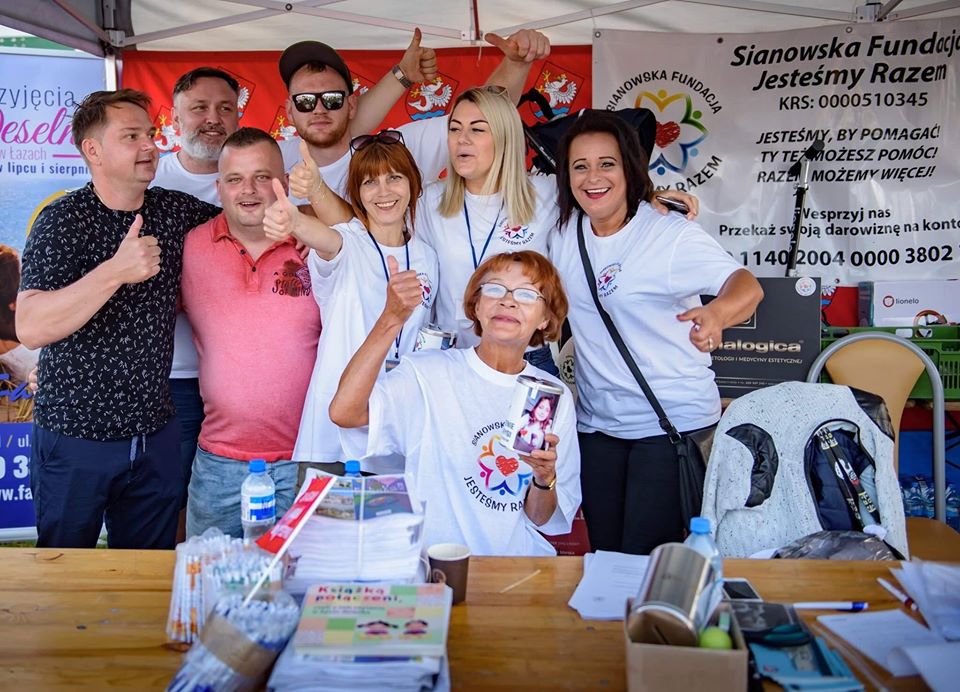 32.Dni Ziemi SianowskiejStadion Miejski w Sianowie7-8 czerwca 2019
Cel: Marianna, lat 12, autoimmunologiczne, przewlekłe zapalenie wątroby
Akcja: zbiórka publiczna do puszek i konkurs z nagrodami
Przekazano:  10 059,24 zł, 22$, 9,57 €, 0,22 £ 
Obecnie: Marysia pod stałą opieką Poradni Chorób i Transplantacji Wątroby, systematycznie korzysta z zebranych środków na leki i suplementy, wpisana na listę do przeszczepu wątroby
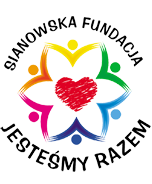 Piknik im.Ryszarda TargaszewskiegoEkstremalny Bieg TerenowySianów1 maja 2019
Organizator: Gmina Sianów, Zastopuj Pl i Fundacja „Jesteśmy Razem”
Ekstremalny Bieg Terenowy SIANRUN na dystansie 5km i 10km
Cel: propagowanie zdrowego i aktywnego stylu życia
Akcja: organizacja biegów dla dorosłych i dla dzieci
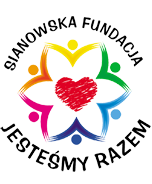 Świąteczna Paczka dla DzieciaczkaKino „Zorza” Sianów, 21 grudnia 2018
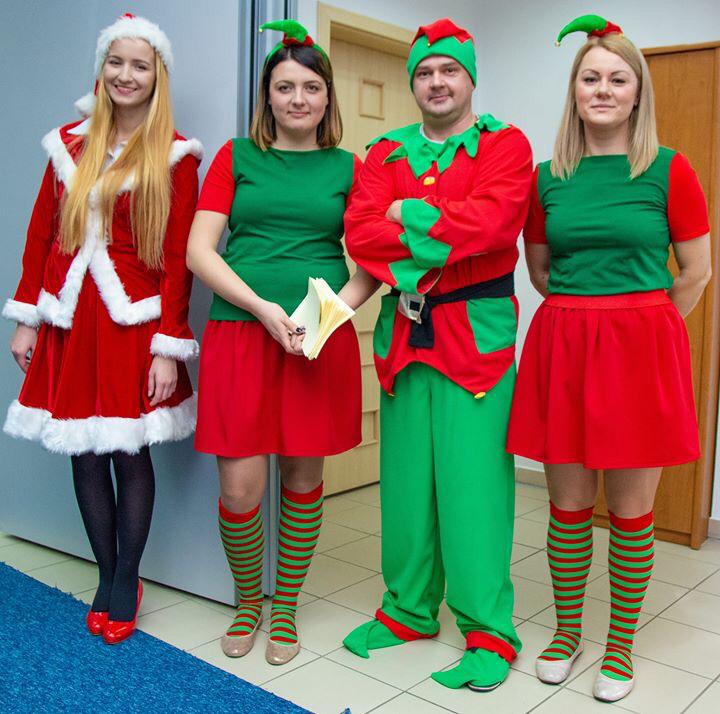 Cel: dzieci z ubogich rodzin z terenu Gminy i Miasta Sianów
Akcja: świąteczne paczki oraz dzień pełen zabaw i atrakcji
Forma: zbieranie darów od ludzi dobrej woli i sponsorów
Obdarowano: 58 dzieci w wieku od 1-14 lat
Obecnie: w planach organizacja corocznej akcji uszczęśliwiania dzieci w okresie okołoświątecznym
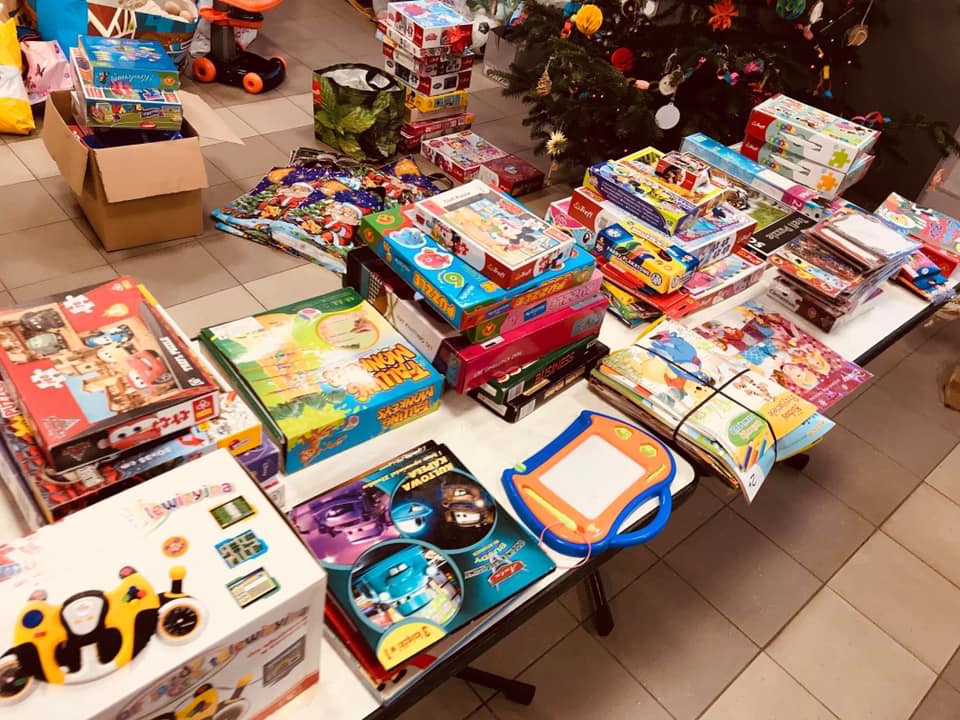 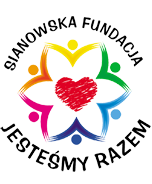 V Charytatywny Bal Andrzejkowy„Kowal” Koszalin, 1 grudnia 2018
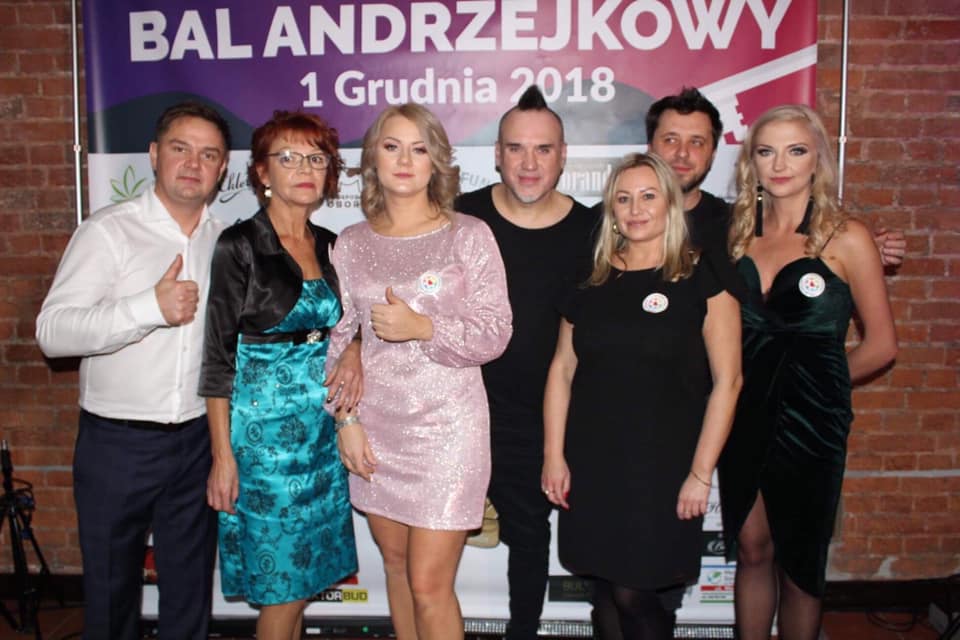 Cel:	Weronika, lat 17, rak jelita grubego w zaawansowanym stadium
		Joanna 56 lat, rak piersi z przerzutami do kości
Akcja: całkowity dochód z balu, licytacji, loterii fantowej oraz licytacji przedmiotów na Facebooku na leczenie obu kobiet
Przekazano: 35 099, 50 zł
Obecnie: Joanna wciąż walczy z chorobą, środki zebrane podczas balu umożliwiły jej rehabilitację, zakup leków, środków pielęgnacyjnych i suplementów

    	Weronika w lutym 2019 roku przegrała walkę z chorobą, niewykorzystane środki zostały przekazane na leczenie komórkami macierzystymi 12-letniego Fabiana, który od urodzenia cierpi na autyzm wczesnodziecięcy i wymaga stałej rehabilitacji.
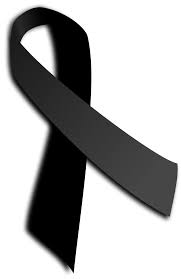 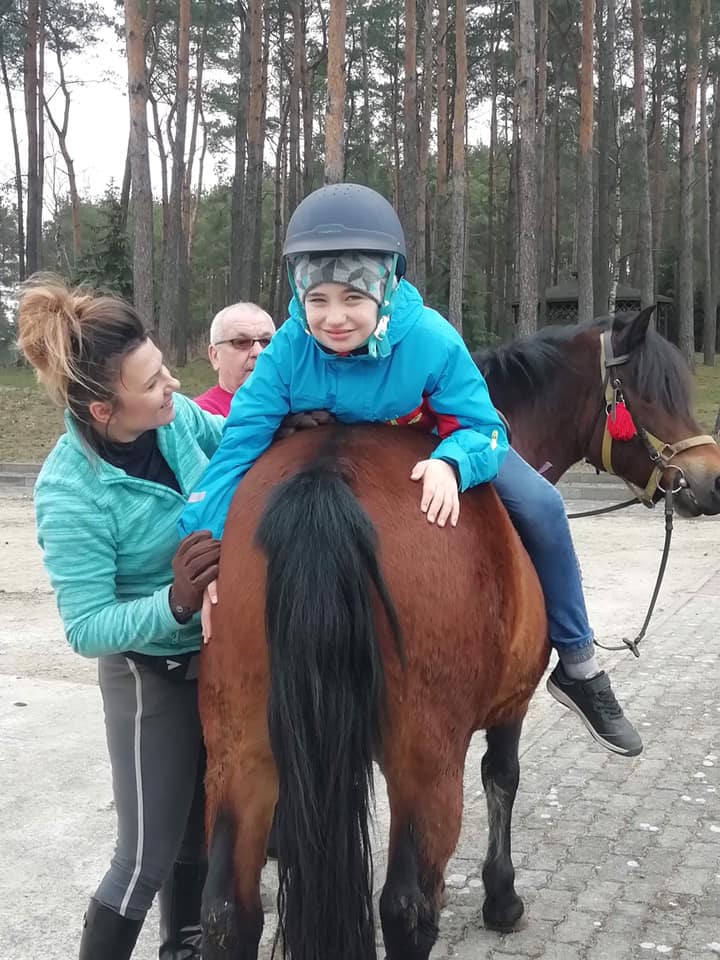 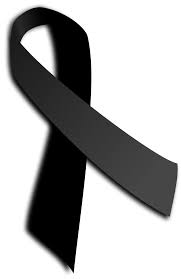 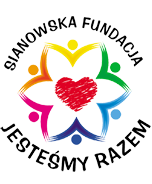 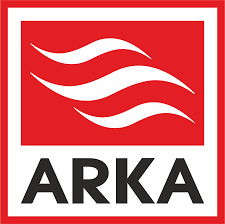 Porozumienie z firmą ARKA- Instalacje:Hydraulika:Armatura6 października 2018
Pierwsza firma w historii istnienia Fundacji "Jesteśmy Razem", która postanowiła przekazywać comiesięczne wpłaty na konto Fundacji
Firma Arka z Panem Prezesem: Andrzejem Pawłowskim, Tomaszem Pawłowskim, Jakubem Gronek oraz Ryszardem Witkowskim podpisała porozumienie w ramach, którego każda złotówka będzie wspierać osoby chore i potrzebujące pomocy z naszej Gminy
ARKA - w imieniu naszych wszystkich podopiecznych, dziękujemy Wam z całego serca!
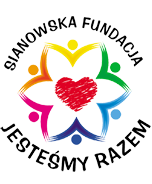 31.Dni Ziemi Sianowskiej	Stadion Miejski w Sianowie, 8-9 czerwca 2018
Cel: Adam, lat 33, przepuklina oponowo-rdzeniowa
Akcja: zbiórka publiczna na elektryczny wózek inwalidzki, sprzedaż regionalnych wyrobów, licytacje przedmiotów na Facebooku
Przekazano: 17 369, 22 zł
Obecnie: zakupiono wymarzony wózek inwalidzki oraz przystosowano mieszkanie dla osoby niepełnosprawnej
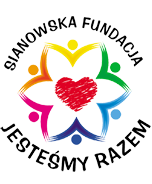 Projekt „Klub Młodego Podróżnika”Gmina i Miasto Sianów, maj-październik 2018
Cel: krajoznawcze wycieczki dla dzieci w wieku szkolnym z terenu Gminy i Miasta Sianów
Akcja: środki pozyskane z Funduszu Inicjatyw Obywatelskich
Kwota dotacji: 110 000 zł
Wykonanie: 60 dzieci i młodzieży w wieku 10-17 lat uczestniczyło w 8 wyjazdach edukacyjnych pod hasłem „Szlakiem najpiękniejszych zamków” oraz "Dziedzictwo UNESCO"
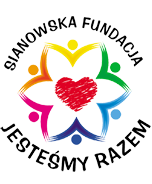 Charytatywne Karaoke z Gwiazdami„Prywatka” Koszalin18 luty 2018
Cel:	Maksiu, lat 4, encefalopatia padaczkowa IV stopnia, obniżone 	napięcie mięśniowe, refluks żołądkowo-przełykowy, wada wzroku
		podopieczni Fundacji, zakup leków, środków pielęgnacyjnych, sprzętu ortopedycznego i finansowanie rehabilitacji
Akcja: dochód z biletów wstępu, uczestnictwa w karaoke, sprzedanych regionalnych wyrobów oraz przeprowadzonych licytacji na Facebooku
Zebrano: 24 594 zł
Obecnie: Maksiu pod stałą opieką Fundacji, uczestniczy w turnusach rehabilitacyjnych i zabiegach fizjoterapeutycznych
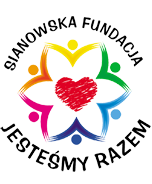 Charytatywny Turniej Piłki Nożnej Zespołów MundurowychHala Sportowa SP nr 2 w Sianowie, 27 stycznia 2018
Cel: Konrad, lat 21, ostra białaczka szpikowa
Akcja: zbiórka funduszy na pomoc w leczeniu, sprzedaż regionalnych produktów, wpisowe od drużyn za udział w Turnieju Piłki Nożnej
Zebrano: 4877, 60 zł
Pomoc dla Konrada uruchomiono ponownie w maju 2019- wszystkie przelewy z dopiskiem „Dla Konrada” wspomagały jego leczenie, transport do szpitali, opiekę paliatywną
	Konrad po ciężkiej walce przegrał walkę z chorobą, 
	odszedł 3 listopada 2019 roku. 
W planach uruchomienie dorocznej zbiórki krwi do banku krwi oraz poszukiwanie dawców szpiku w ramach współpracy z Fundacją DKMS.
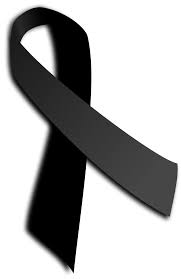 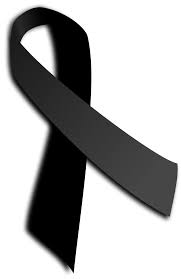 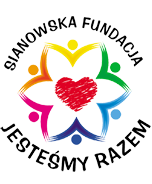 IV Charytatywny Bal Andrzejkowy„Kowal” Koszalin, 24 listopada 2017
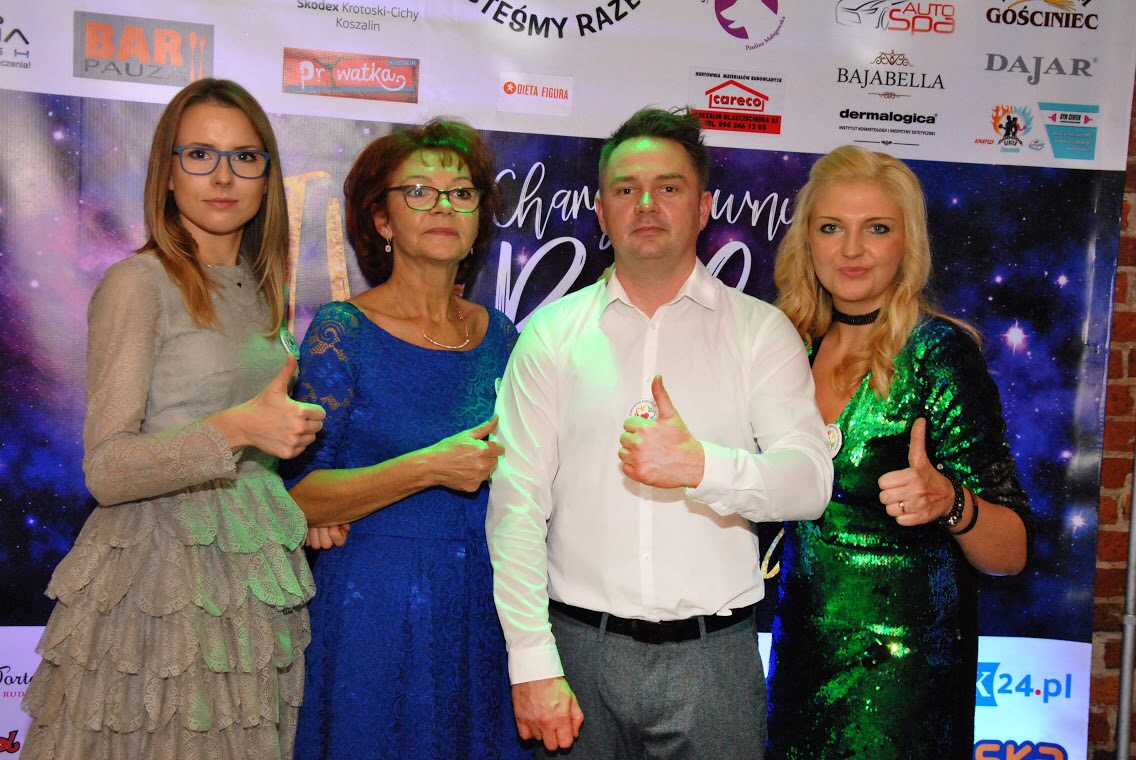 Cel:	Helenka, 2 latka, całkowita obustronna głuchota, 			zbiórka funduszy na zakup i przeprowadzenie operacji wszczepienia 	implantu ślimakowego, koszt 123 tys zł
		Karol, 26 lat, paraliż na skutek wypadku, rehabilitacja i 	przystosowanie warunków mieszkaniowych dla osoby niepełnosprawnej
Akcja: całkowity dochód z balu, licytacji, loterii fantowej 
Przekazano: 23 440 zł, 
Po balu anonimowy darczyńca przelał na konto Fundacji kwotę 100tys zł z dopiskiem „dla Helenki” tym samym umożliwiając przeprowadzenie zakupu aparatu i zabiegu implantacji 
Obecnie:	Helenka po wszczepieniu implantu, w trakcie rehabilitacji, pod 			stałą opieką Fundacji
			Karol w trakcie rehabilitacji, zapewniony remont domu i 					polepszenie warunków socjalnych
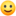 Projekt „Aqua Edukacja”Gmina i Miasto Sianówwrzesień 2017
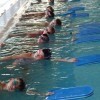 Cel: nauka pływania dla 165 dzieci w wieku 7-9 lat z Gminy i Miasta Sianów
Akcja: środki pozyskane z Funduszu Inicjatyw Obywatelskich
Kwota dotacji: 106 900,00 zł
Projekt ,,Aqua Edukacja" to powszechna nauka pływania wśród dzieci i młodzieży ze szkół podstawowych, na który fundacja otrzymała kwotę w zakresie swojego statutu
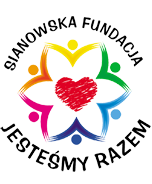 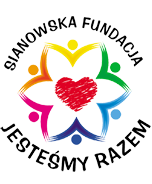 30.Dni Ziemi SianowskiejStadion Miejski w Sianowie,16-17 czerwca 2017
Cel: zbiórka środków na podopiecznych Fundacji
Akcja: Mega Loteria Fantowa i Konkurs z nagrodami ufundowanymi przez sponsorów
Kwota zebrana: 8600 zł
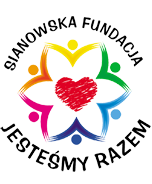 Dzień Sportu im.Ryszarda TargaszewskiegoStadion Miejski w Sianowie1 maja 2017
Cel: zbiórka środków na podopiecznych Fundacji
Akcja: bieg Asterixa z przeszkodami dla dzieci i dorosłych oraz Puchar Pomorza w Nordic Walking
390 uczestników
Zebrano: 3130 zł
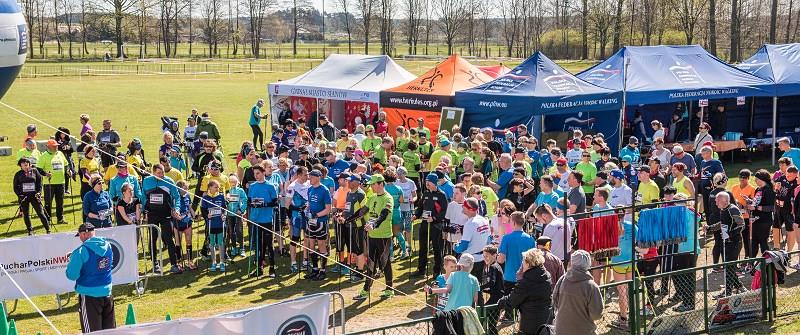 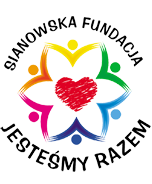 III Ogólnopolski Turniej Seniorów w Badmintona "Zdążyć przed lotką„Hala Sportowa SP nr 2 w Sianowie, marzec 2017
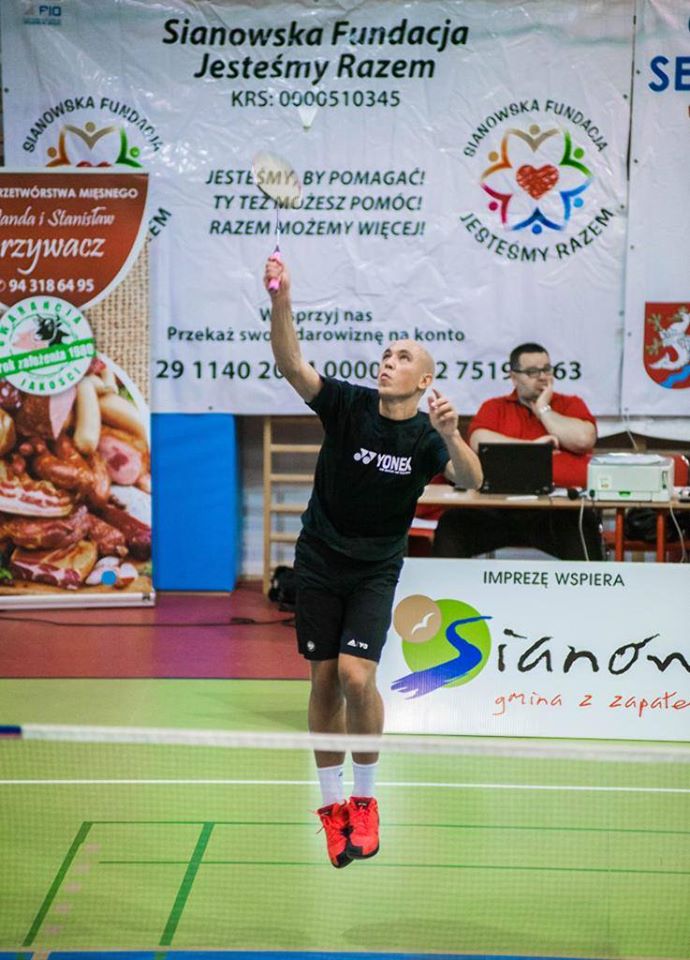 Cel: dobroczynny, zbiórka środków na podopiecznych Fundacji
Akcja: licytacje przedmiotów, loteria fantowa z nagrodami, masaże i kinezjotaping
Propagowanie aktywnego stylu życia w każdym wieku
Zebrano: 1720 zł
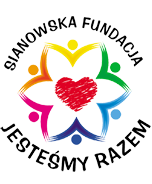 Projekt „Travel Senior”Gmina i Miasto Sianów, marzec 2017
Cel: promocja krajoznawstwa i walorów turystycznych kraju poprzez organizację aktywnego wypoczynku dla 45 osób w wieku 60+
Akcja:
Pozyskano na ten cel: 137 395 zł
Projekt: organizacja kilkudniowych wycieczek ukazujących walory turystyczne kraju, organizacja spotkań promujących walory turystyczne Pomorza Środkowego oraz spotkań z podróżnikami, którzy przekażą swoją cenną wiedzę na temat interesujących obiektów turystycznych
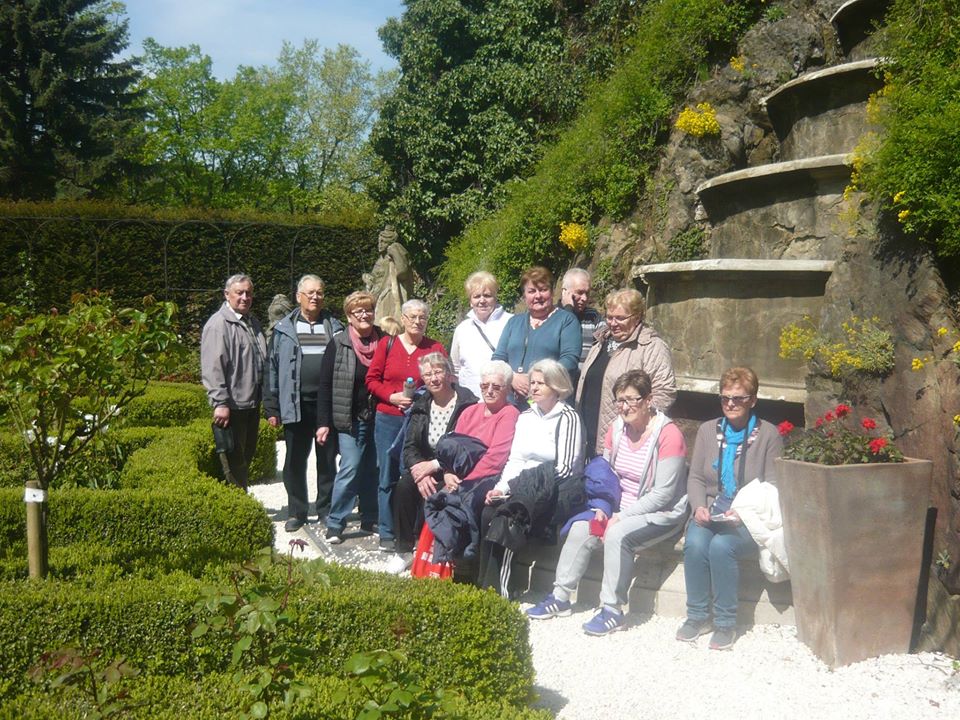 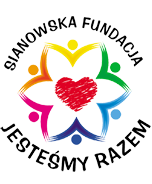 Kiermasz Charytatywny dla JagodyGimnazjum Gminne w Sianowie18 lutego 2017
Cel: Jagoda, 28 lat, glejak oka
Koszt protonoterapii 60 tys zł
Współpraca z Fundacją „Pokoloruj Świat”
Akcja: loteria fantowa, sprzedaż regionalnych wyrobów, rękodzieł i zbiórka funduszy do puszek na leczenie Jagody
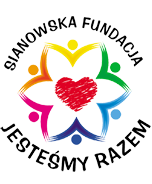 WOLONTARIUSZ ROKU 2016Olga Lewandowska
Nagroda Wolontariusza Roku jest formą podziękowania za całoroczny trud wszystkich wolontariuszy, organizacji, instytucji i firm angażujących się w działalność społeczną realizowaną na terenie Gminy i Miasta Sianów oraz motywacją do dalszej pracy
W tym roku za całokształt osiągnięć i pracy w ramach wolontariatu nagrodę otrzymała v-ce Prezes Fundacji „Jesteśmy Razem” Olga Lewandowska
„Pani Olga angażuje się we wszystkie akcje charytatywne organizowane przez fundację oraz pomaga w bieżącej działalności fundacji, której celem jest niesienie pomocy osobom potrzebującym na terenie Gminy i Miasta Sianów, w szczególności osobom dotkniętym poważnymi, trudno uleczalnymi schorzeniami, oczekującym na trudne bądź drogie zabiegi medyczne”
http://samorzad.pap.pl/depesze/320907.wiadomosci/171977/Sianow-Wolontariusz-Roku-2016
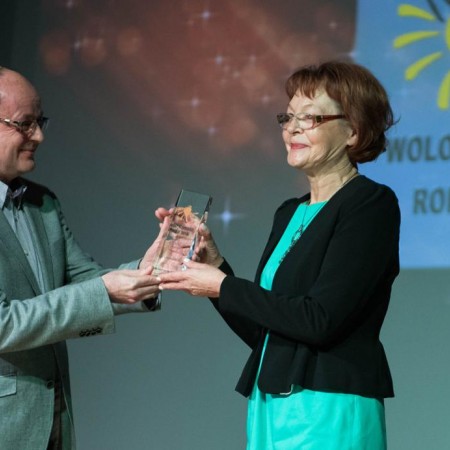 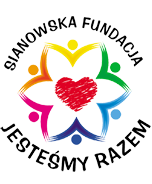 WOLONTARIUSZ ROKU 2012Maciej Lewandowski
Maciej Lewandowski otrzymał Nagrodę Wolontariusza Roku 2012 za działalność społeczną i charytatywną zanim jeszcze powołał sianowską Fundację „Jesteśmy Razem”
 Koncert dla wolontariuszy był podziękowaniem za wszystkie akcje dobroczynne zorganizowane w 2012 r takie jak zbiórki publiczne, imprezy i bale charytatywne, z których dochód przeznaczano na pomoc chorym i potrzebującym z Gminy i Miasta Sianów.
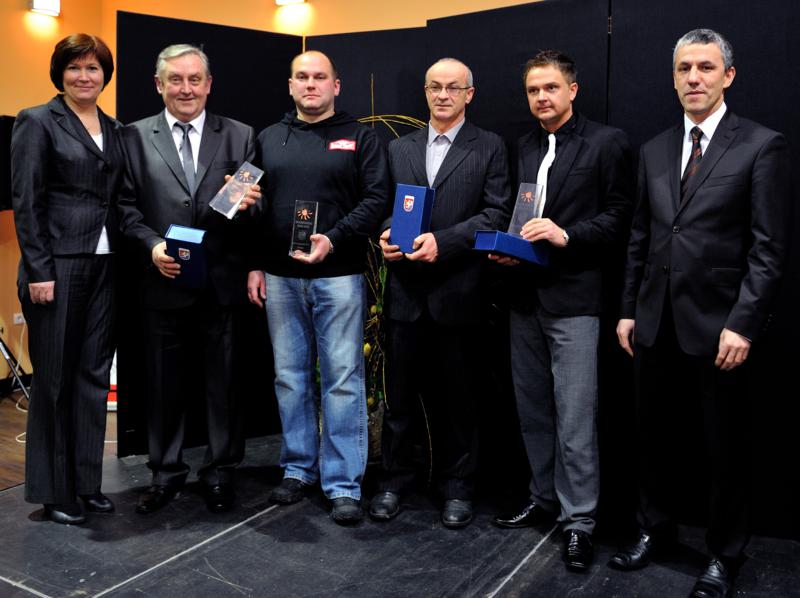 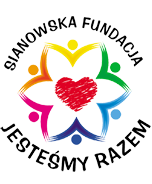 III Mikołajkowy Turniej Piłki Nożnej OldbojówHala Sportowa SP2 w Sianowie3 grudnia 2016
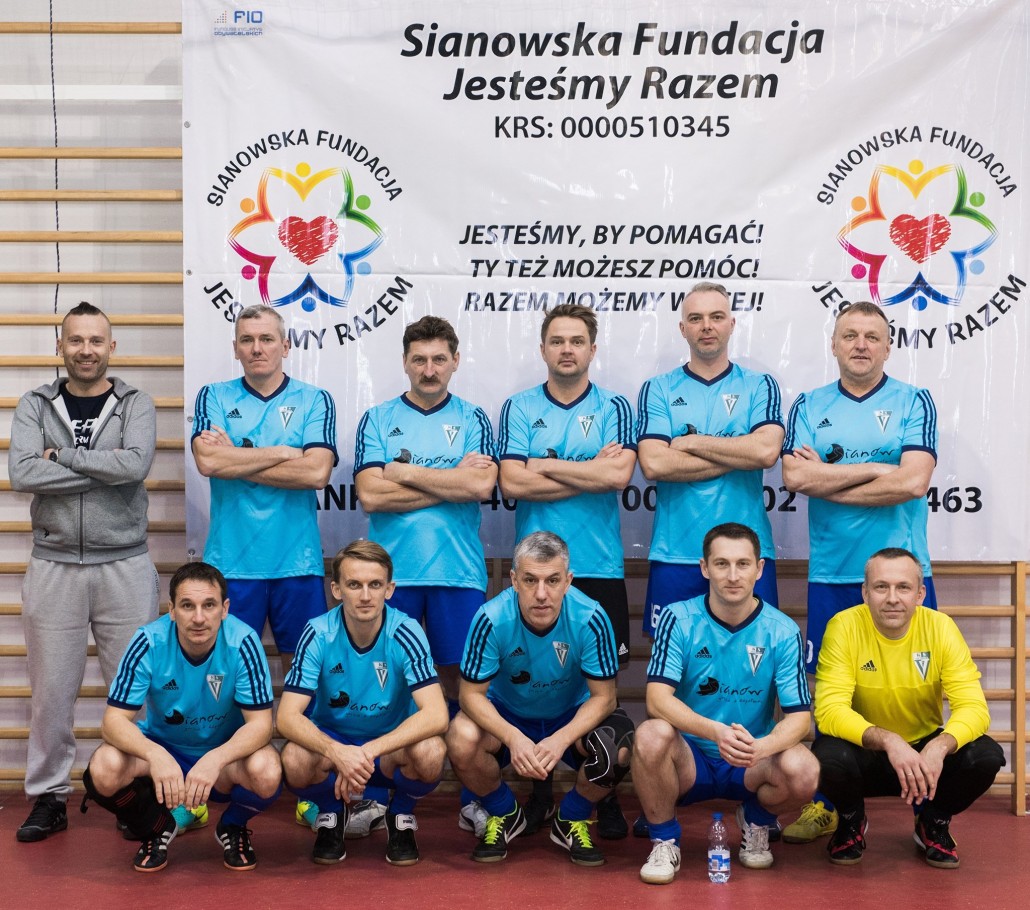 Turniej Piłki Nożnej w której zagrało 7 drużyn: Arka Sianów, Dega Karnieszewice, Haus Renowieren Koszalin, Jeronimo Martins Polska Koszalin, Jesion Trans Oldboje Tychowo, Nadleśnictwo Karnieszewice
Cel: zebrane środki przekazane będą na leczenie i rehabilitacje Michałka
Zebrano: 3587 zł
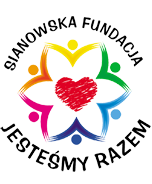 III Charytatywny Bal Andrzejkowy„Kowal” Koszalin,19 listopada 2016
Cel: podopieczni Fundacji
Akcja: dochód z biletów wstępu, licytacji i loterii fantowej
Zebrano: 16 550 zł
Gwiazda wieczoru: Aleksandra Jabłonka i Szymon Łątkowski
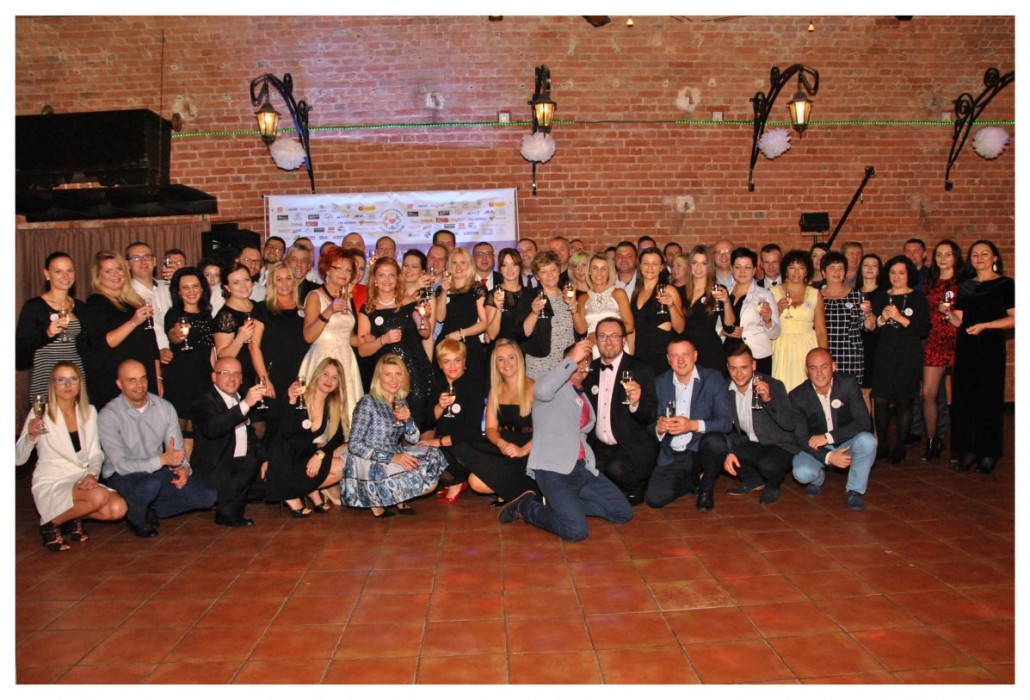 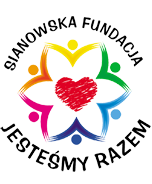 TVP1 KONTRA SIANÓWCharytatywny Mecz Piłki NożnejStadion Miejski w Sianowie, sierpień 2016
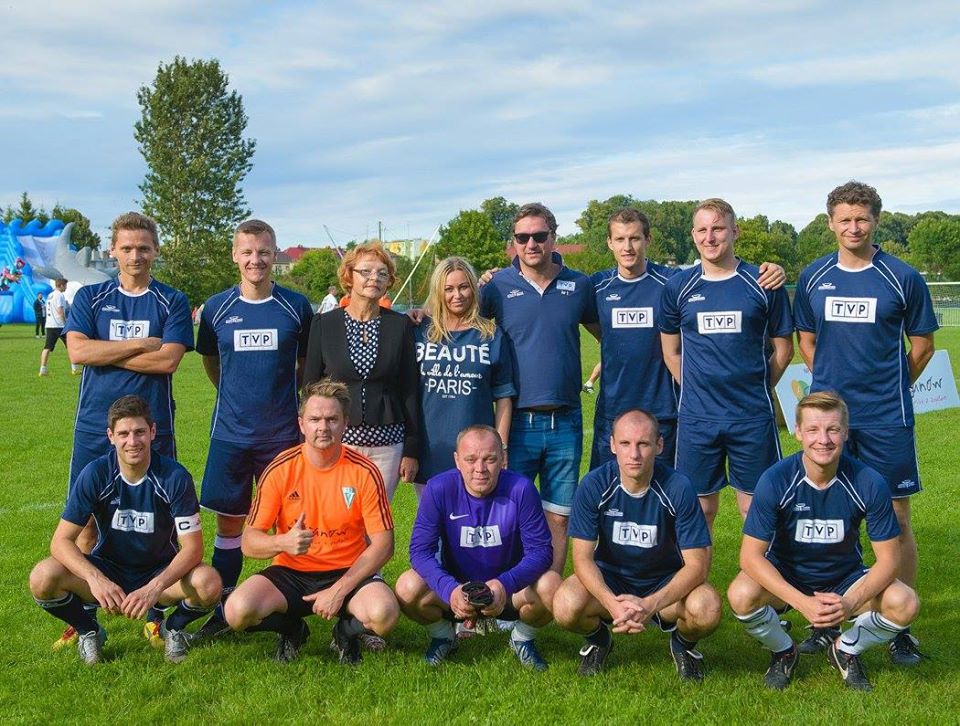 Cel: podopieczni Fundacji
Akcja: charytatywny mecz piłki nożnej i loteria fantowa z nagrodami
Zebrano: 3225 zł
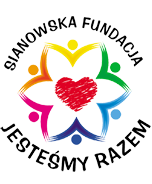 Turniej Charytatywny Piłki NożnejDLA MICHAŁAStadion Miejski w Sianowie, 30 lipca 2016
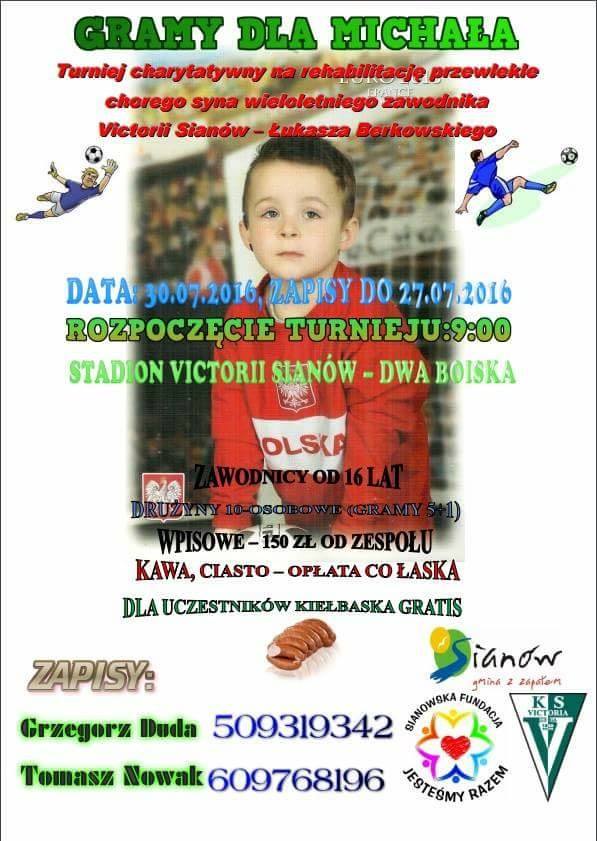 Organizator: zawodnicy Klubu Sportowego Victoria Sianów przy współpracy z Fundacją
Cel: zbiórka pieniędzy na rehabilitację Michałka, synka jednego z zawodników Victorii Sianów
Akcja: pieniądze z wpisowych od wszystkich drużyn zostały przekazane dla Michałka
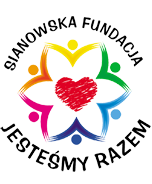 II Charytatywne Zawody Karpiowejezioro Topiele, Sianów, 17-19 czerwiec 2016
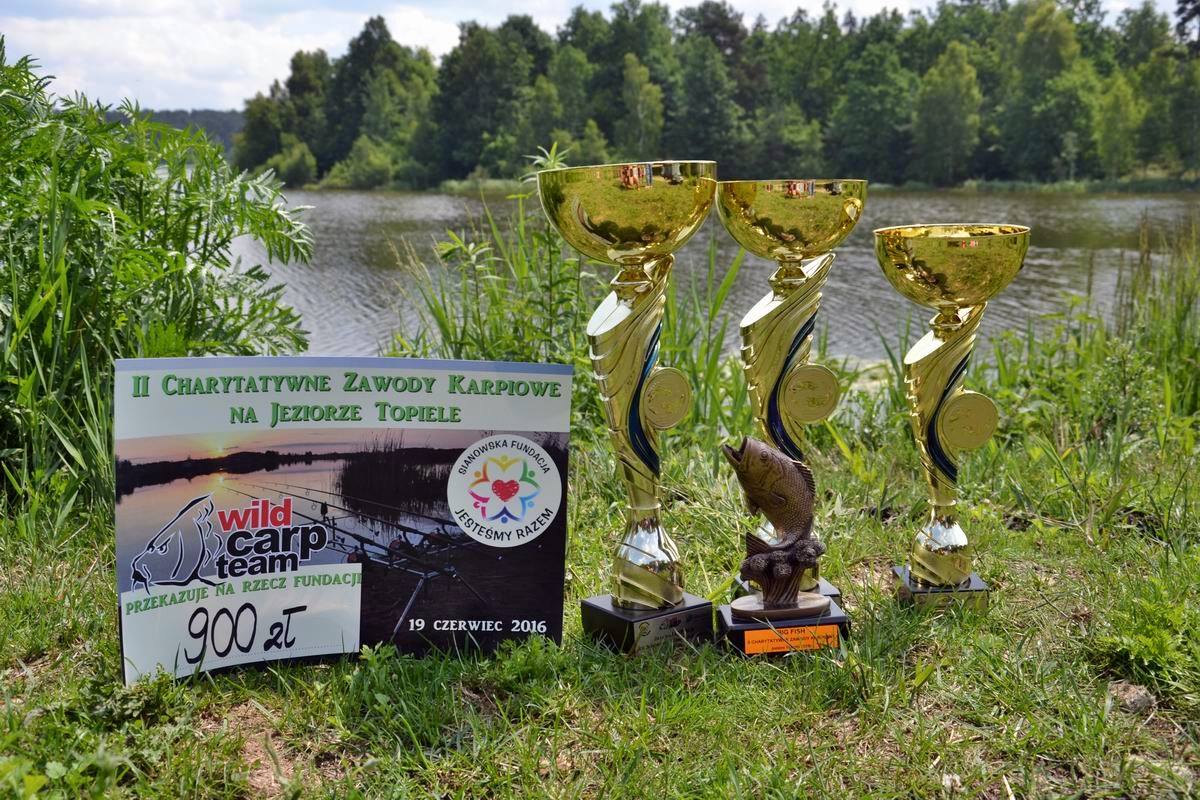 Organizator: Wild Carp Team i Piotr Kierzek
Cel: całkowity dochód z wpisowych od wszystkich drużyn przekazany  został dla podopiecznych Fundacji „Jesteśmy Razem”
Zebrano: 900 zł
DZIĘKUJEMY!
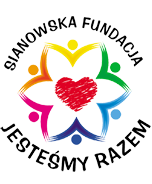 Projekt „Kultura 60+”Gmina i Miasto Sianów, czerwiec 2016
Cel: poprawa jakości usług społecznych w zakresie kultury i zwiększenie ich dostępności dla 50 osób powyżej 60 roku życia
Akcja: Rządowy Program na rzecz Aktywności Społecznej Osób Starszych
Pozyskano na ten cel: 41 900 zł
Projekt: organizacja wyjazdów do teatru, filharmonii, kina, na wycieczki kulturalno-integracyjne, zwiększenie dostępności osób starszych do dziedzictwa kulturowego
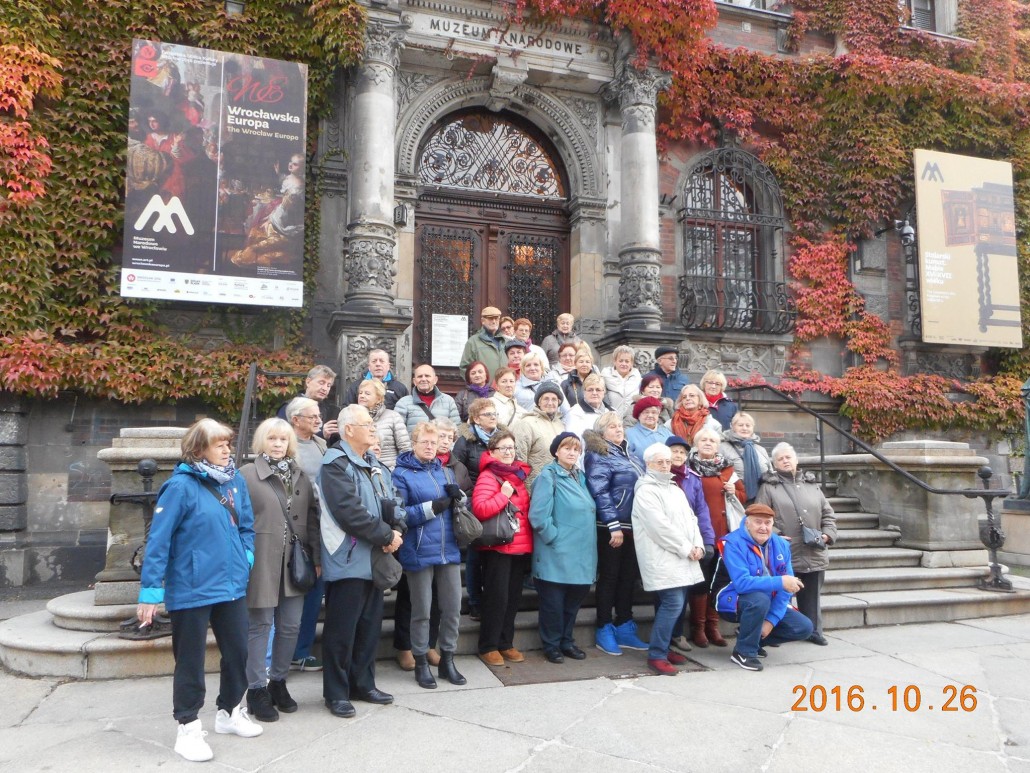 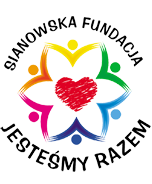 Miting Profilaktyczny „Masz Wybór” & XIX Ogólnopolski Bieg im. Ryszarda TargaszewskiegoStadion Miejski w Sianowie, 1 maja 2016
Cel: zbiórka funduszy na podopiecznych Fundacji
Organizowane biegi na dystansie 5km i 15km
132 zawodników
Dzień atrakcji dla najmłodszych: konkursy z nagrodami, malowanie twarzy, dmuchane zabawki, pamiątkowe zdjęcia
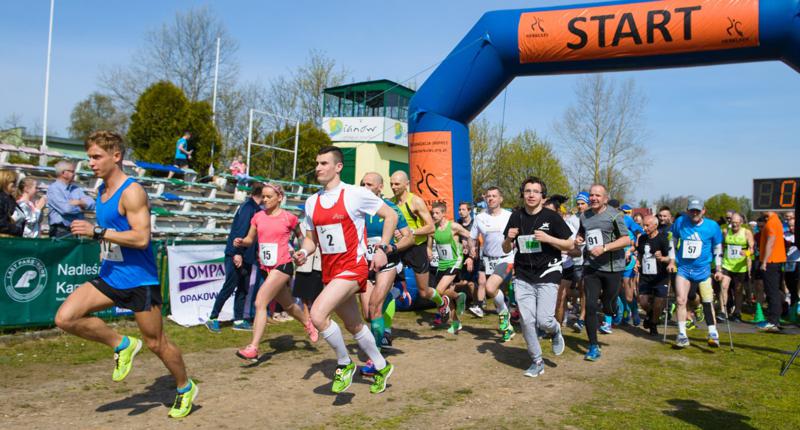 SIANOWSKI RYBOGRYF 2015Fundacja odbiera nagrodę w kategorii Społecznej12 lutego 2016
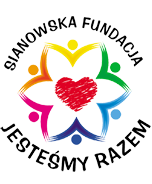 Waga i ranga tego wydarzenia jest dla nas tym bardziej wyjątkowa, że odebraliśmy cudowną płaskorzeźbę w sali wypełnionej wyjątkowymi ludźmi, związanymi z lokalnym samorządem jak i powiatem koszalińskim. 
Jesteśmy bardzo dumni, szczęśliwi i pełni optymizmu do dalszej ciężkiej pracy. Dziękujemy wszystkim za każdą pomoc i wsparcie - bez ludzi dobrego serca nie byłoby to możliwe. Dziękujemy kapitule i burmistrzowi Maciejowi Berlickiemu za tak wspaniałe wyróżnienie, jest ono dla nas nieocenione i posiada wartość nieporównywalną do niczego, to taki nasz OSCAR :)
Dedykujemy tę nagrodę wszystkim, którzy byli i są z nami od samego początku - to NASZA WSPÓLNA NAGRODA!
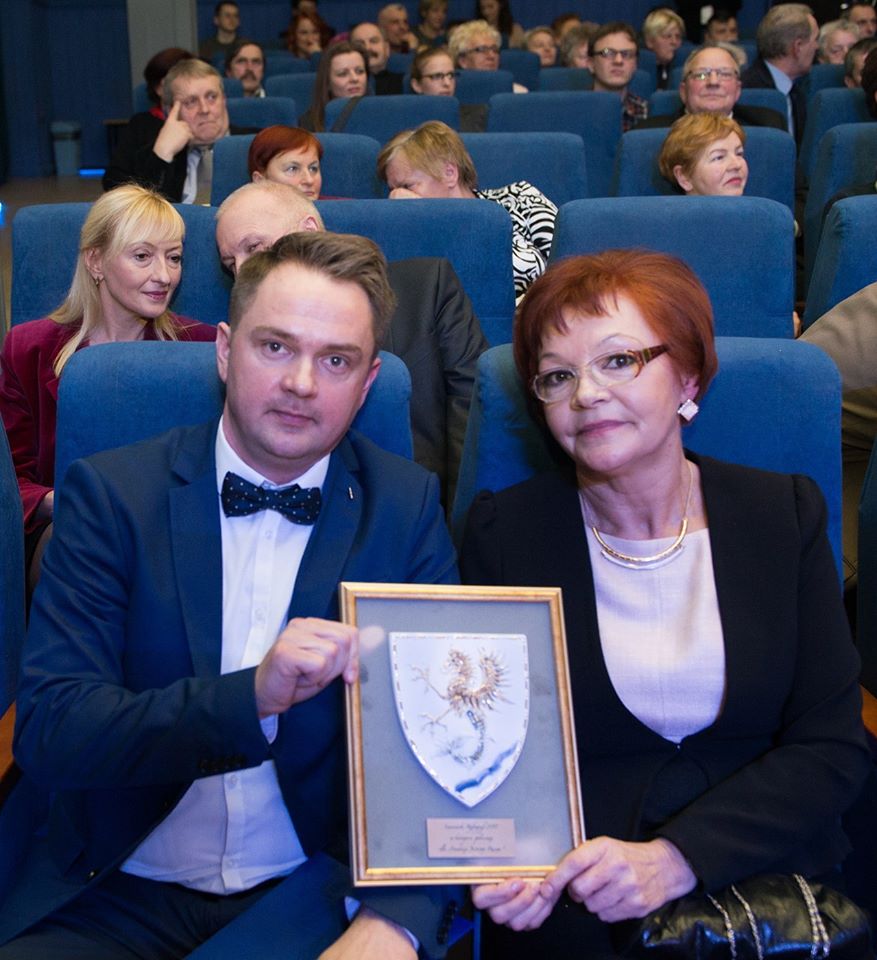 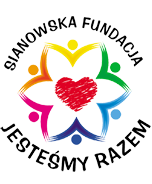 II Charytatywny Turniej Piłki Nożnej OldbojówHala Sportowa SP2 w Sianowie13 grudnia 2015
Turniej sfinansowany dzięki wsparciu Urzędu Marszałkowskiego Województwa Zachodniopomorskiego: Vice Marszałek Jarosław Rzepa i Urzędu Gminy i Miasta w Sianowie: Burmistrz Maciej Berlicki
Cel: podopieczni Fundacji
Zebrano: 4550 zł
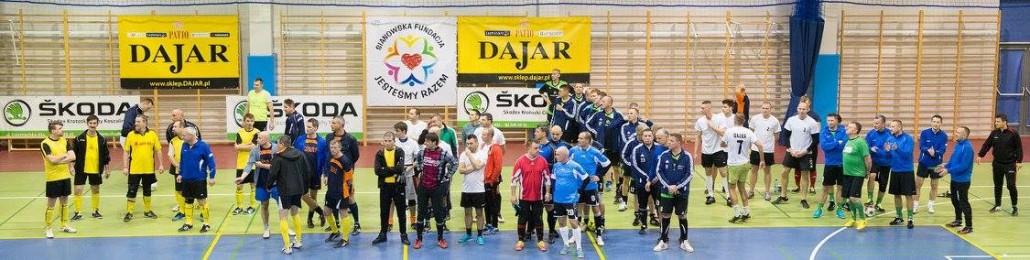 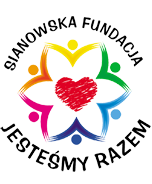 II Charytatywny Bal AndrzejkowySkibno, 28 listopada 2015
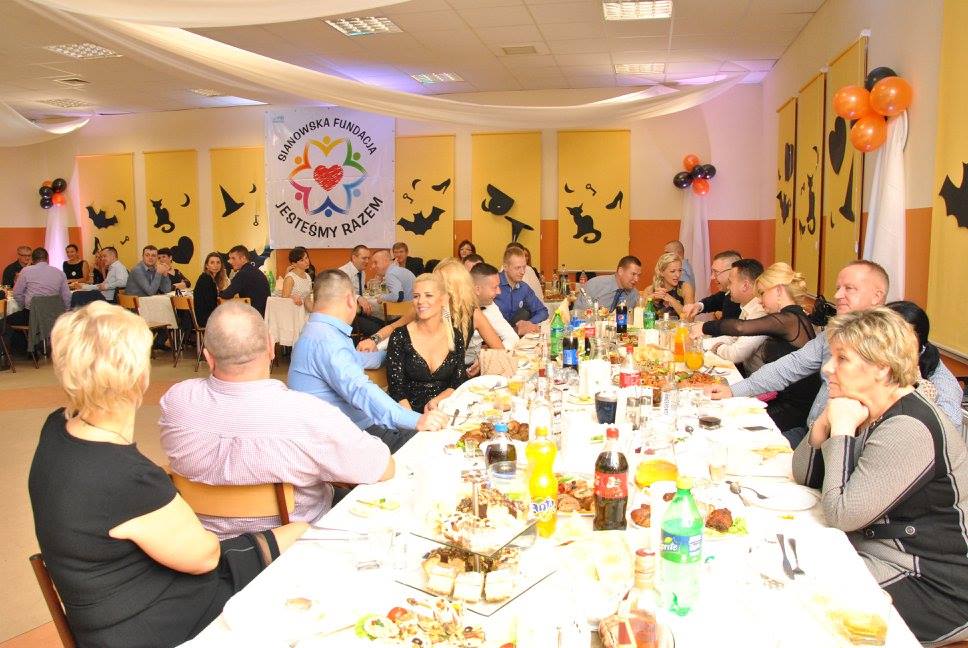 Cel: całkowity dochód zebrany podczas Balu przekazany został na podopiecznych Fundacji
Akcja: licytacje wartościowych przedmiotów, loteria fantowa z nagrodami, wstęp biletowany
Zebrano: 12 645,00 zł
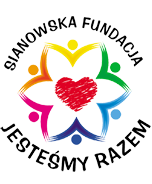 I Bieg Czterolistnej KoniczynkiTrasa „Sianowska 5ka”, 17 października 2015
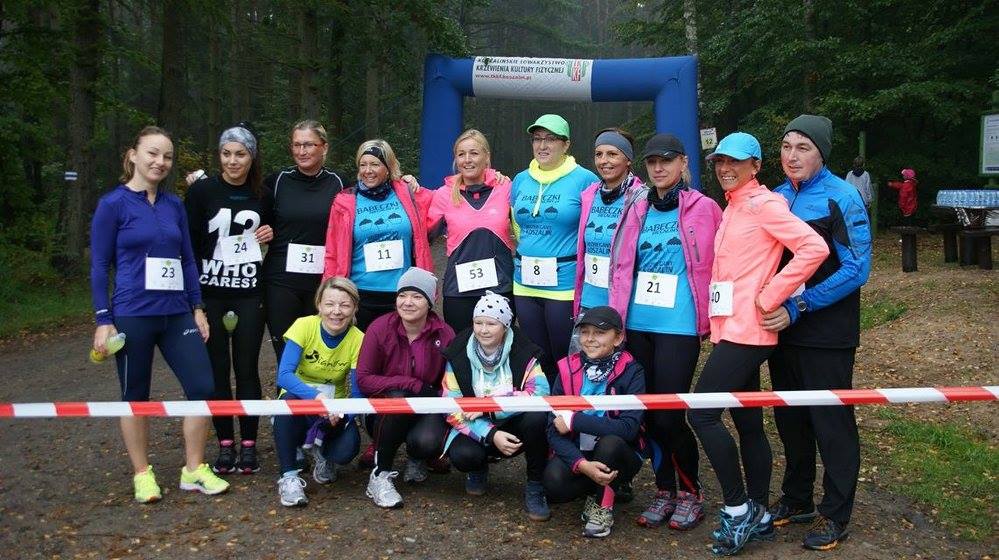 Główny organizator Fundacja ROEFS przy współudziale Fundacji „Jesteśmy Razem”
Cel: zbiórka pieniężna na rzecz Zachodniopomorskiego Hospicjum dla Dzieci i Dorosłych w Koszalinie. 
Zgłosiło się ponad 70 zawodników
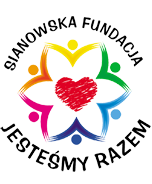 I Wyścig „Sianowska 5ka”12 września 2015
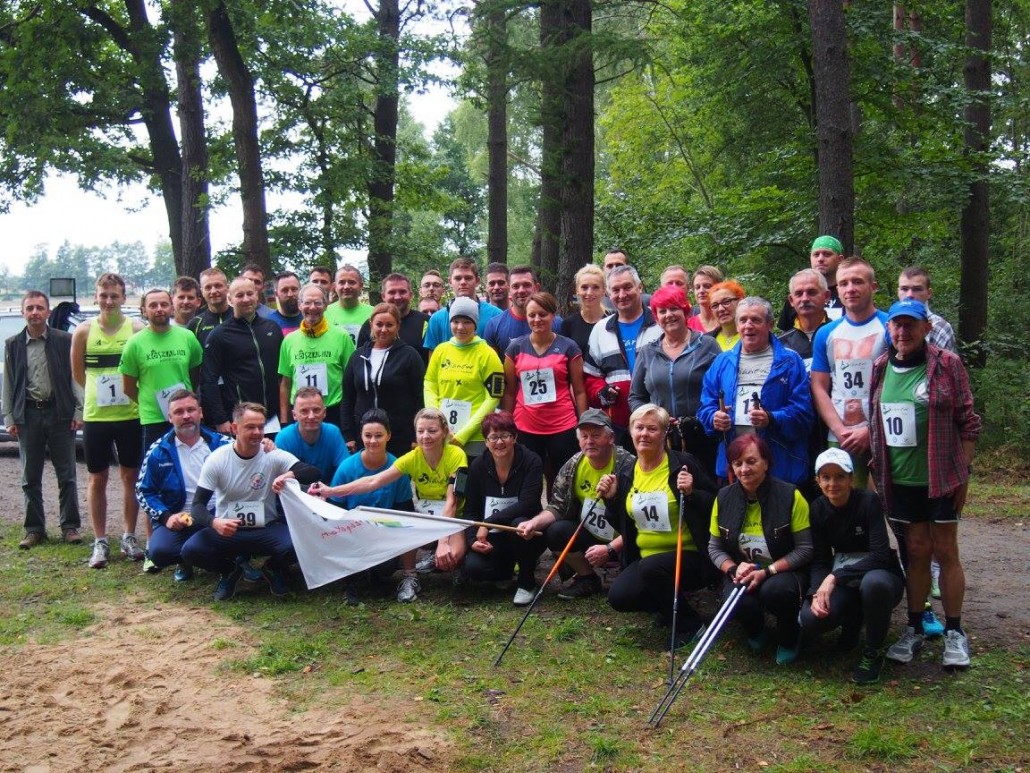 Propagowanie zdrowego stylu życia
Udział w zawodach oraz koszulka biegacza były bezpłatne
Na zakończenie wśród uczestników biegu rozlosowano nagrody niespodzianki ufundowane przez organizatorów: Fundację „Jesteśmy Razem”, Gminę Sianów oraz Nadleśnictwo Karnieszewice
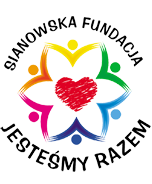 PZU Trasa Zdrowia „Sianowska 5ka” 8 sierpnia 2015
PZU Trasa Zdrowia o długości 5km powstała przy współpracy Urzędu Gminy i Miasta Sianów, Nadleśnictwa Karnieszewice oraz dzięki pomocy Fundacji PZU
Operatorem PZU Trasy Zdrowia jest Fundacja „Jesteśmy Razem”
Cel: Propagowanie zdrowego stylu życia i aktywne spędzanie wolnego czasu z rodziną
W planach: organizacja biegów w każdą sobotę dla wszystkich chętnych
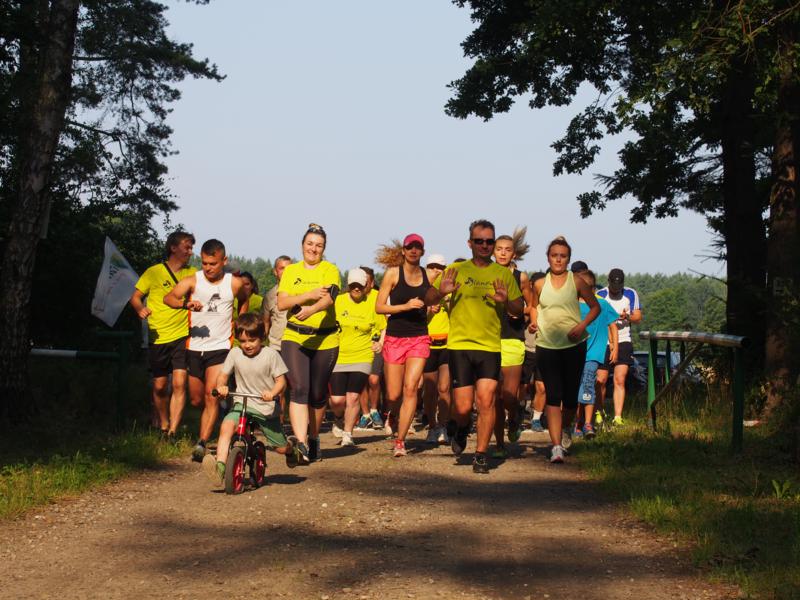 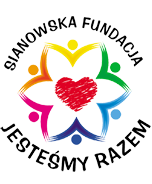 I Charytatywne Zawody Karpiowejezioro Topiele, Sianów13-14 czerwca 2015
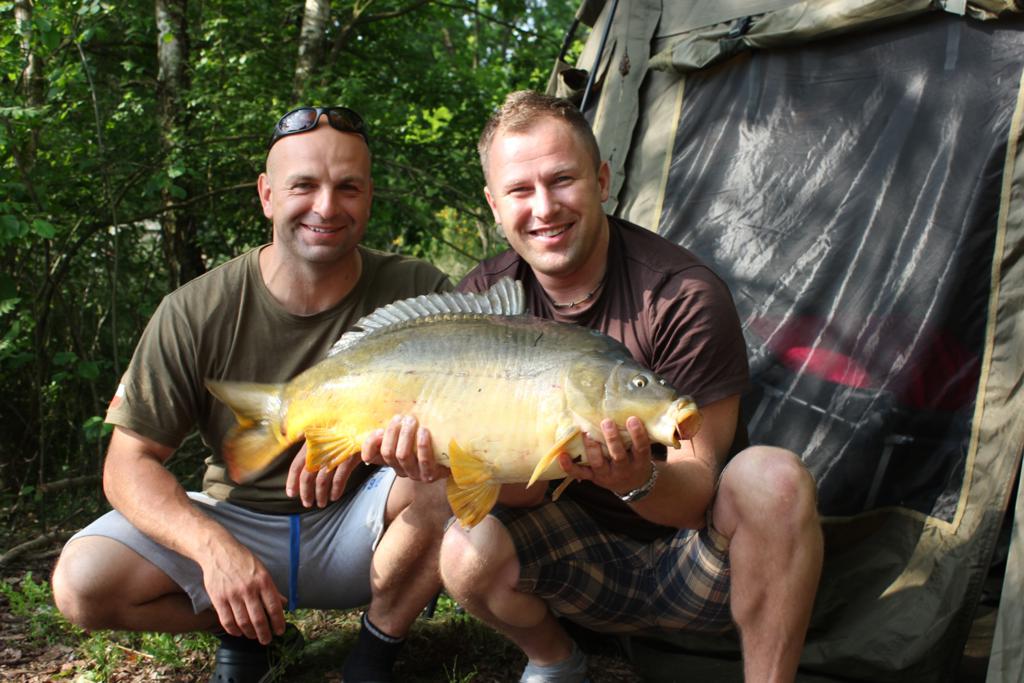 Dwudniowe zawody karpiowe w których udział wzięło 6 dwuosobowych drużyn
Zwycięzcy: Piotr Motyl i Przemysław Niewiński
Całkowity dochód z wpisowych od wszystkich drużyn został przeznaczony na cele statutowe Fundacji
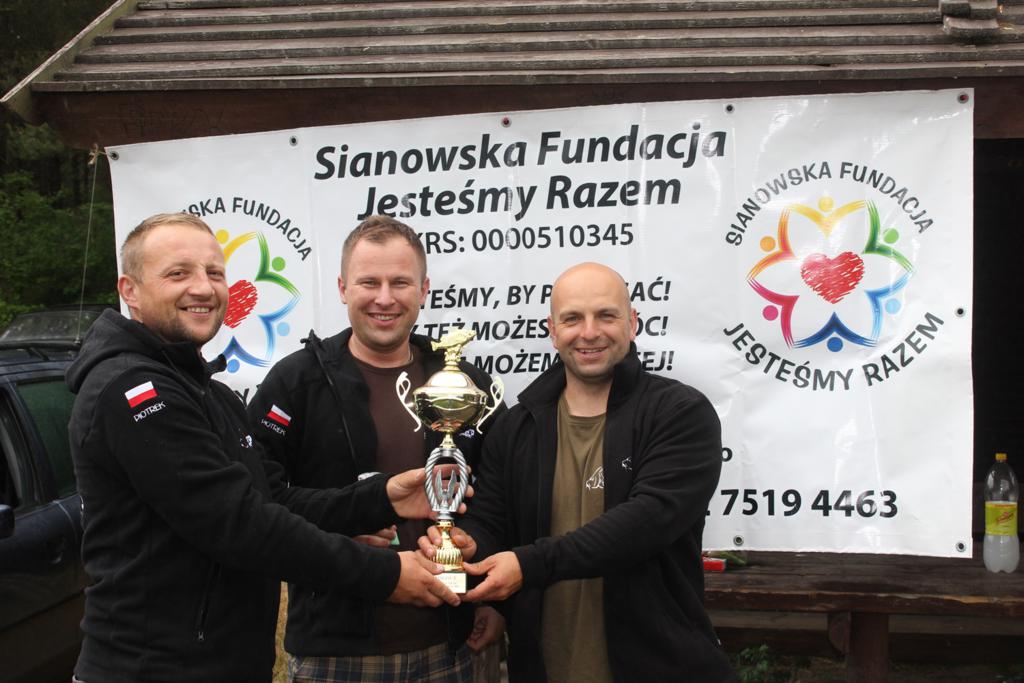 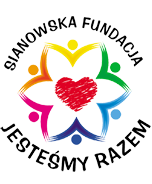 Projekt „Cudze chwalicie swego nie znacie” Gmina i Miasto Sianów, maj-sierpień 2015
Promocja krajoznawstwa i walorów turystycznych Pomorza Środkowego 
Organizacja aktywnego letniego wypoczynku dla 300 dzieci i młodzieży z Gminy Sianów, w wieku 10-17 lat
Pozyskano na ten cel: 97 000, 00 zł
Półkolonie obejmowały: spływ kajakowy, naukę jazdy konno, rajdy rowerowe połączone z warsztatami pszczelarskimi i zwiedzanie wiosek tematycznych jak „Wioska labiryntów i źródeł” i „Wioska indiańska”
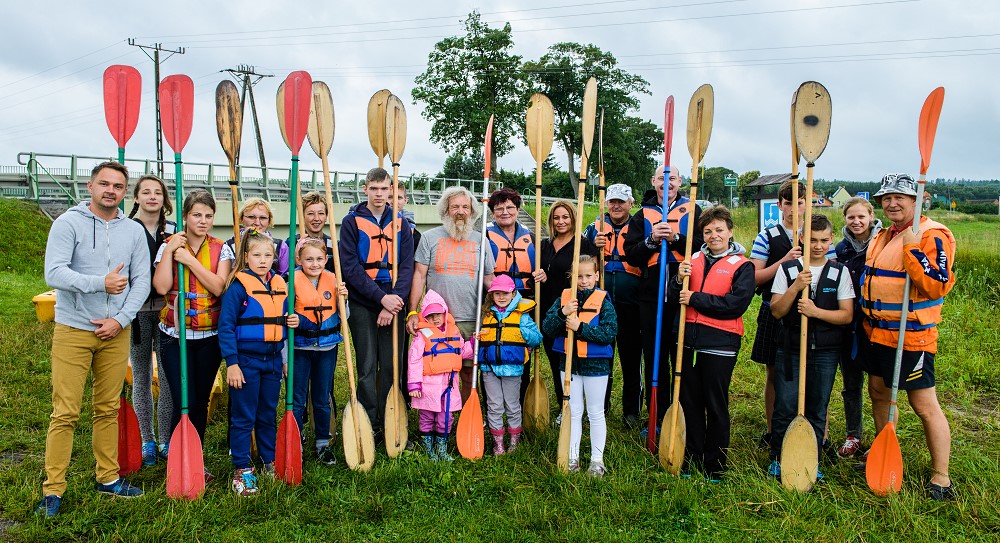 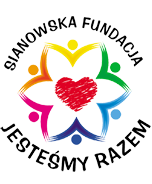 Miting Profilaktyczny „Masz Wybór” & XVIII Ogólnopolski Bieg im. Ryszarda TargaszewskiegoStadion Miejski w Sianowie, 1 maja 2015
V edycja imprezy ale po raz pierwszy pod patronatem sianowskiej Fundacji „Jesteśmy Razem”
Biegi na dystansach 5km i 15 km, 102 zawodników
Pokaz taneczny formacji Danza i Zumba, dmuchane zabawki dla dzieci
Dzień pełen atrakcji dla całych rodzin
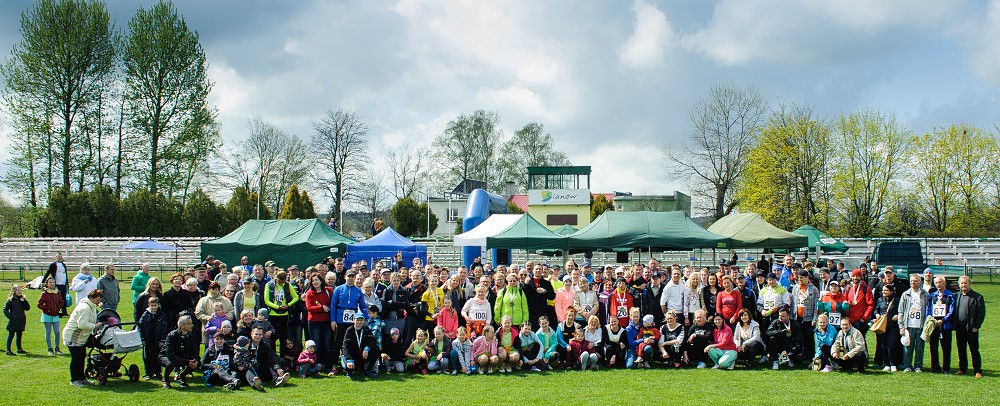 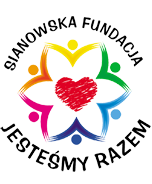 I Halowy Turniej o Puchar PrezesaHala Sportowa SP2 w Sianowie, 28 lutego 2015
Cel: podopieczni Fundacji
Środki zebrane jako wpisowe od zawodników z11 drużyn, licytacje przedmiotów oraz loteria fantowa z nagrodami
Zebrano: 2960 zł
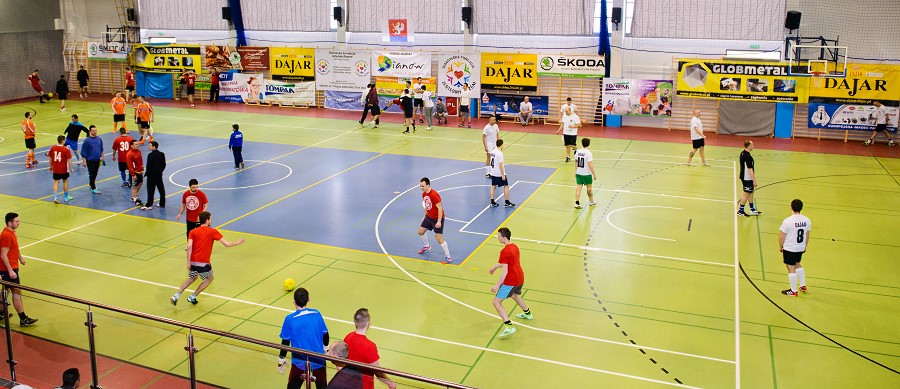 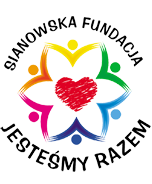 Ogólnopolski Turniej Seniorów w Badmintona „Zdążyć przed lotką”Hala Sportowa SP2 w Sianowie, 14 lutego 2015
Główny organizator Turnieju: Uczniowski Klub Sportowy „Kometa” Sianów
W ciągu dwudniowych zawodów na 7 kortach rozegrano prawie 100 meczy
Akcja: licytacja unikatowych przedmiotów
Cel: podopieczni Fundacji
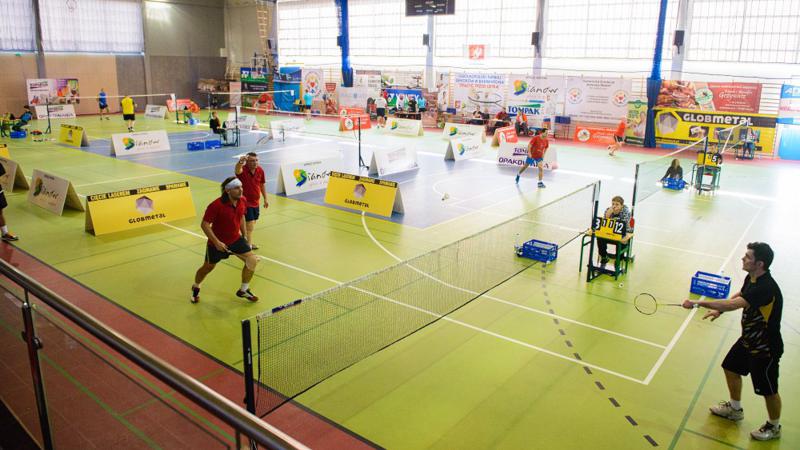 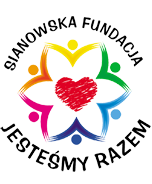 Ogólnopolska Terenowa Integracja dla Choinki DLA FRANCISZKA14 grudnia 2014
Cel: Terenowa Integracja dla Franciszka, lat 3, wodogłowie, rozszczep podniebienia, niedoczynność tarczycy, przewlekła niewydolność oddechowa
Zbiórka funduszy na leczenie i rehabilitację Franciszka
Organizatorzy: Sianowski Team Rajdowy, Team Pomorze 4x4 oraz Sianowska Fundacja „Jesteśmy Razem”
Zebrano: 18 650 zł
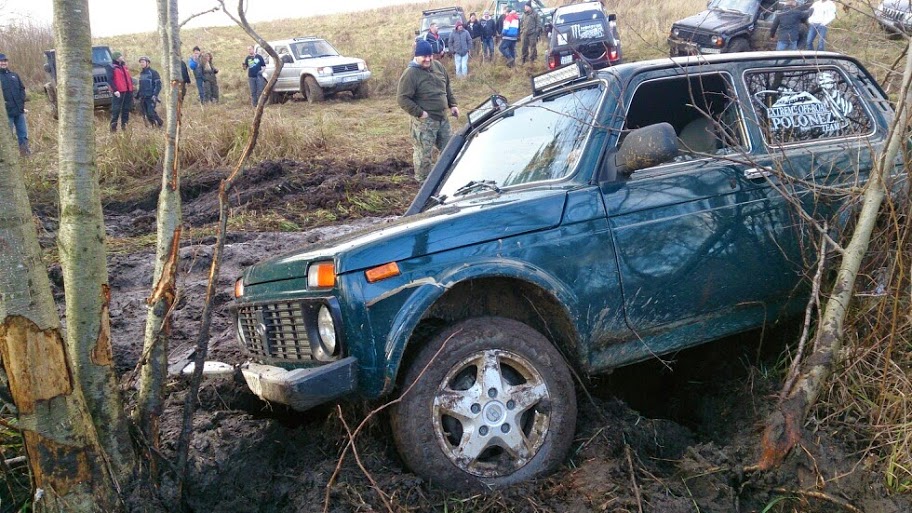 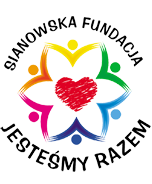 POCZĄTEKI Charytatywny Bal AndrzejkowyŚwietlica Skibno, 29 listopada 2014
Inauguracyjny Bal Charytatywny, który rozpoczął oficjalnie działalność sianowskiej Fundacji „Jesteśmy Razem”
Gwiazda wieczoru Kasia Wilk
Akcja: wstęp biletowany, licytacje przedmiotów oraz loteria  z nagrodami
Zebrano: 14 000 zł